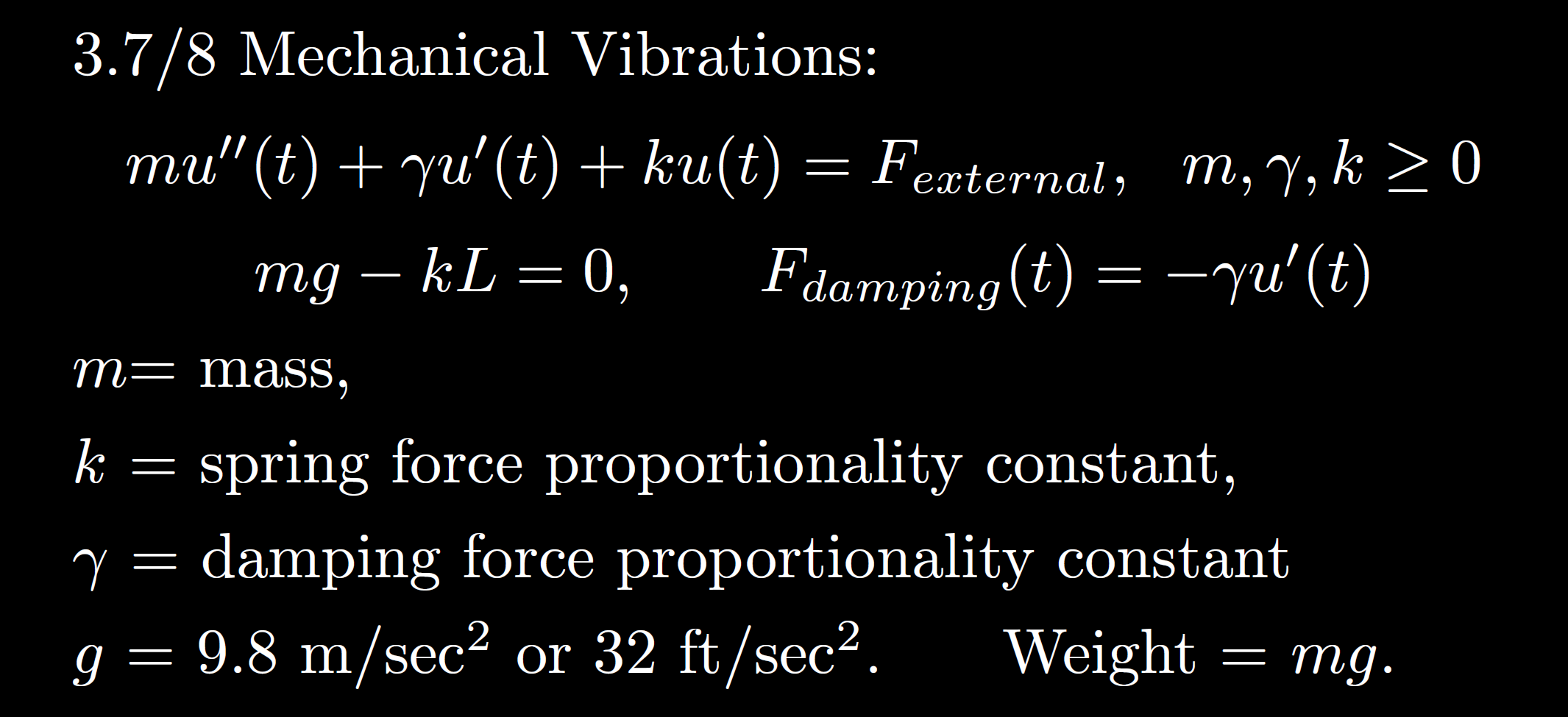 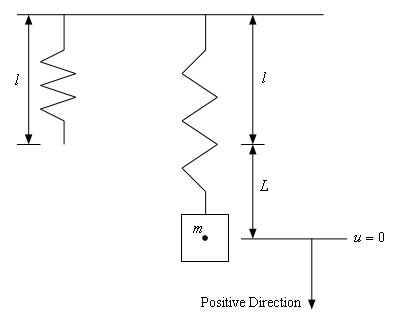 https://tutorial.math.lamar.edu/Classes/DE/Vibrations.aspx
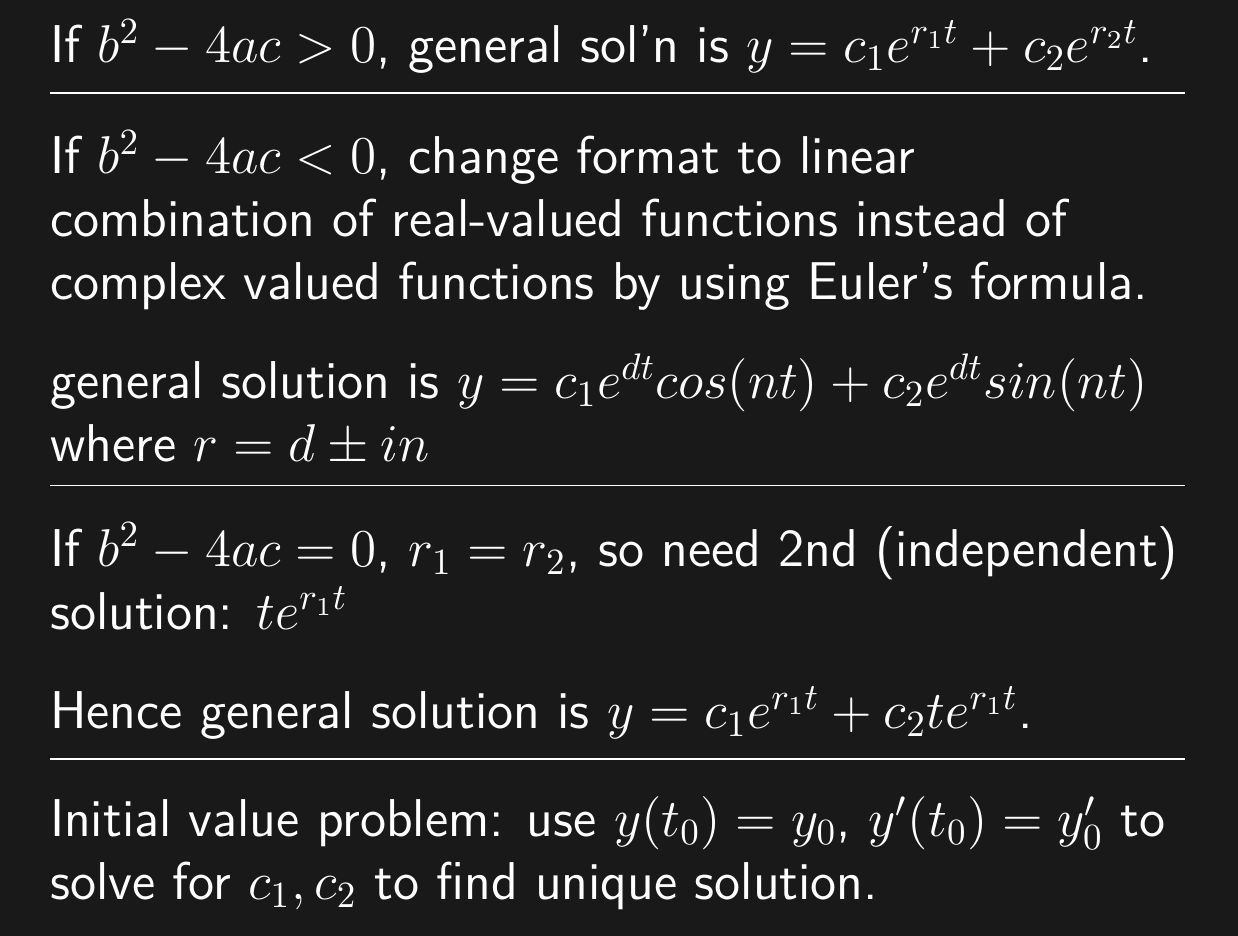 3.1
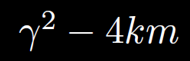 3.3
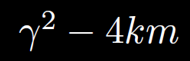 3.4
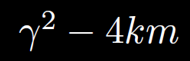 Critically damped
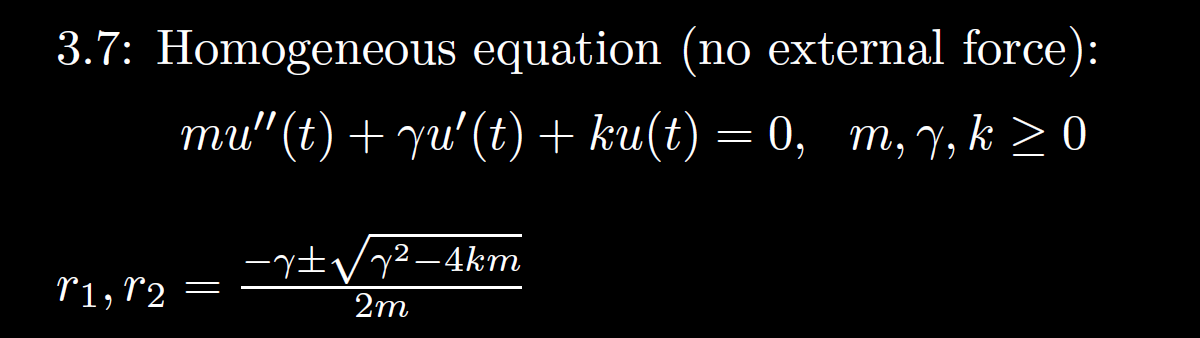 From https://www.geogebra.org/m/ZzKbkvnz
Note: Sign convention is opposite our convention
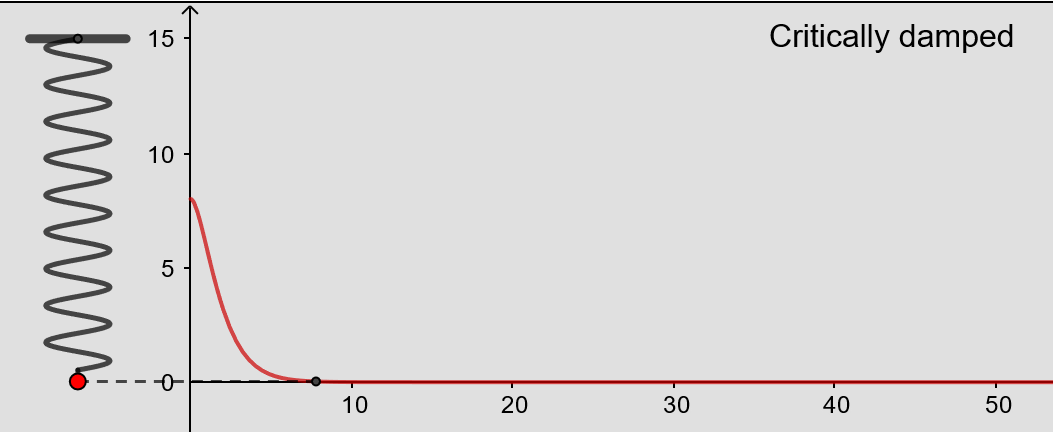 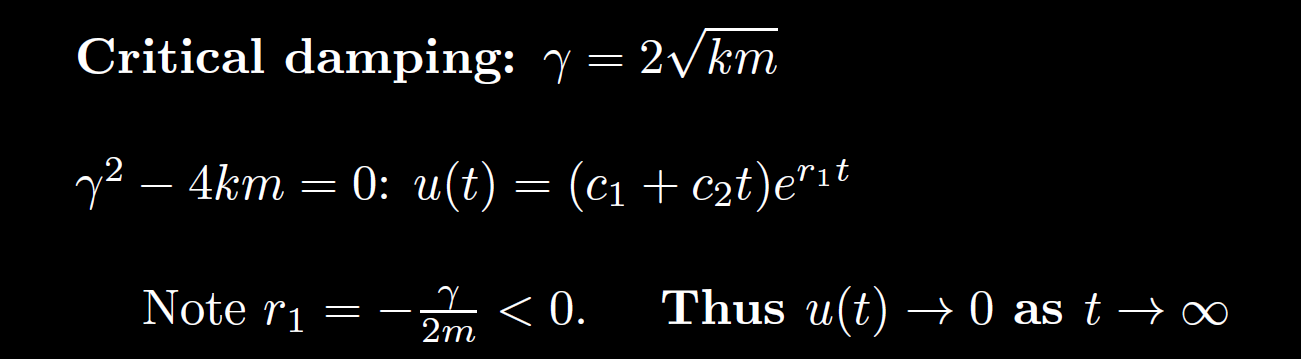 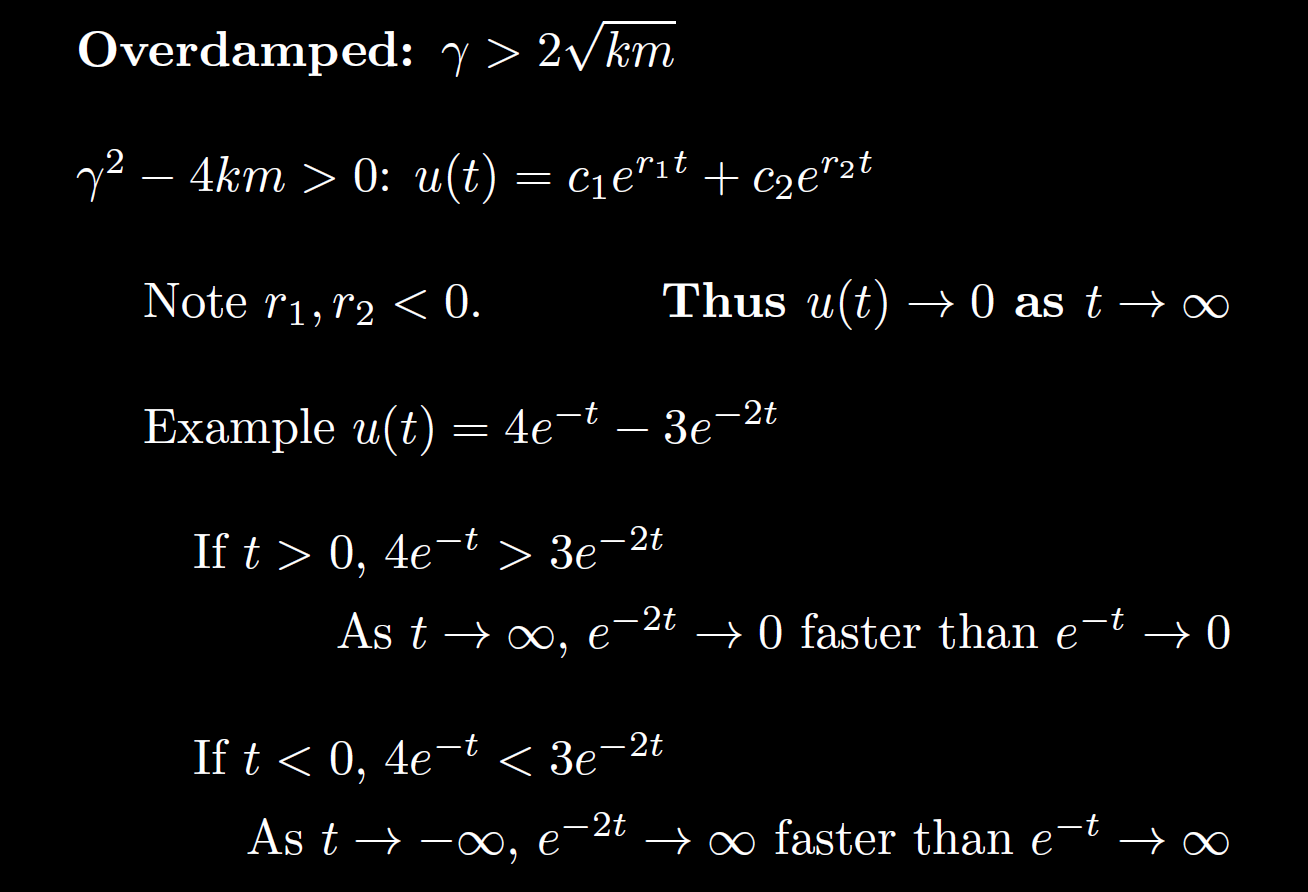 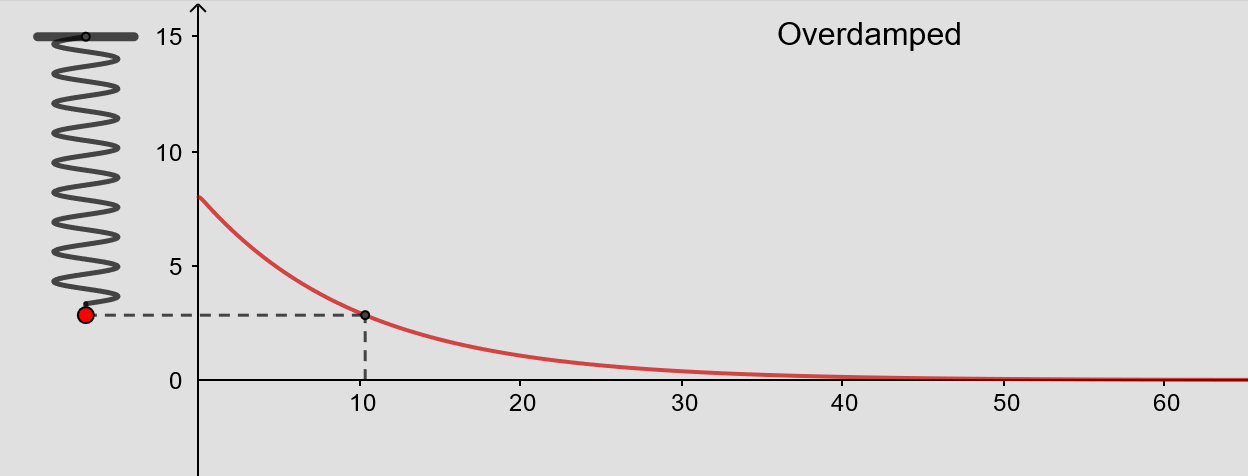 From https://www.geogebra.org/m/ZzKbkvnz
Note: Sign convention is opposite our convention
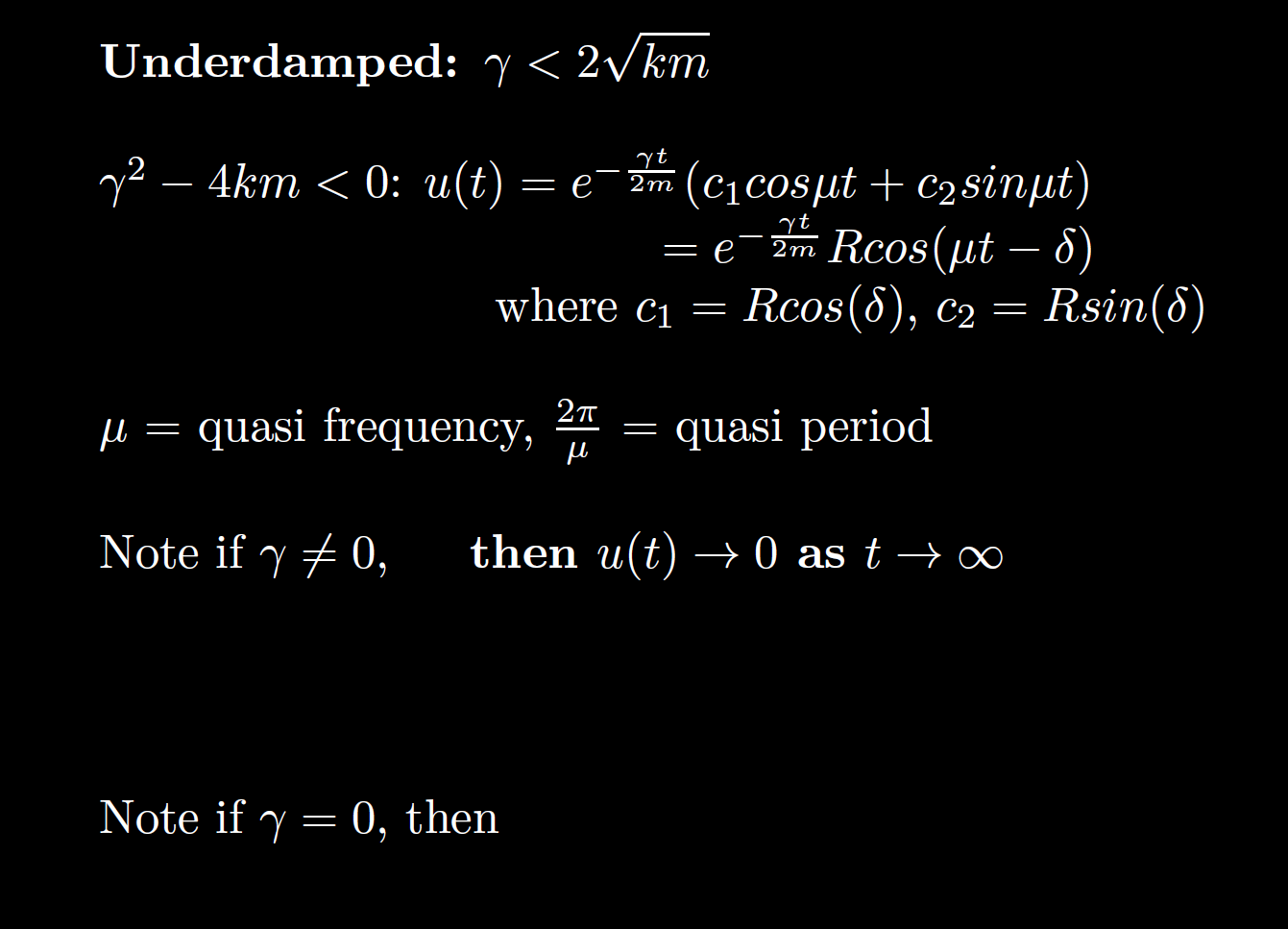 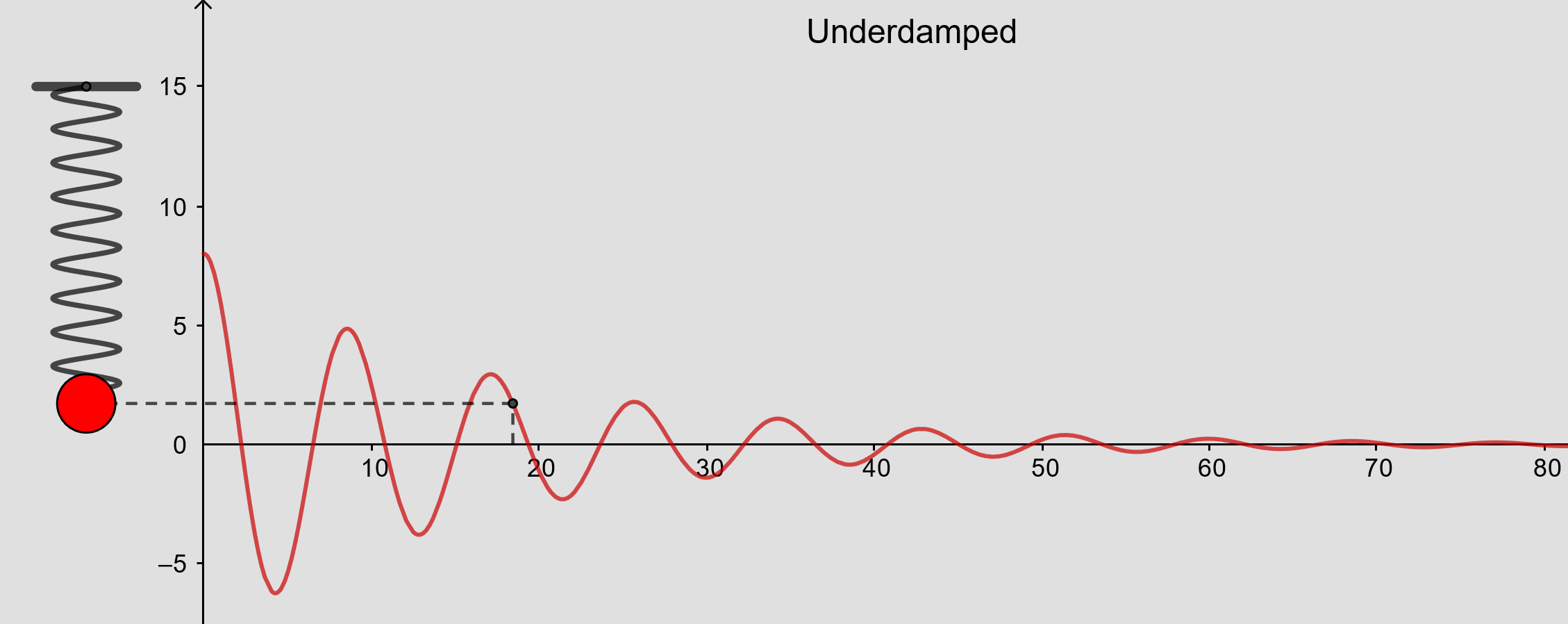 From https://www.geogebra.org/m/ZzKbkvnz
Note: Sign convention is opposite our convention
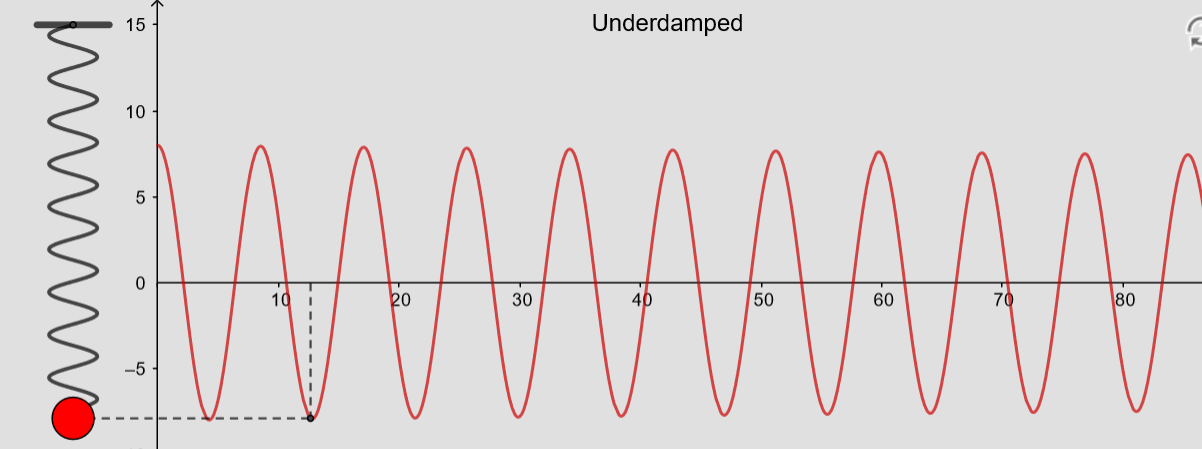 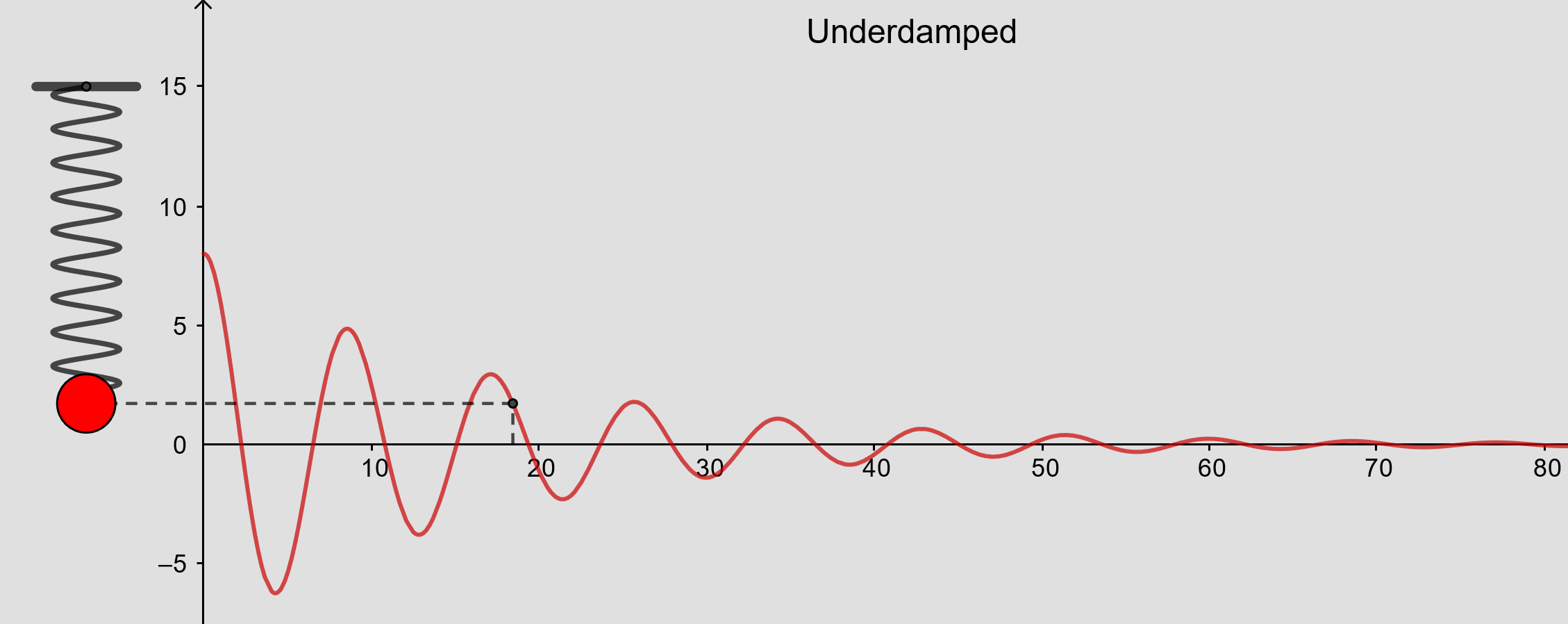 From https://www.geogebra.org/m/ZzKbkvnz
Note: Sign convention is opposite our convention
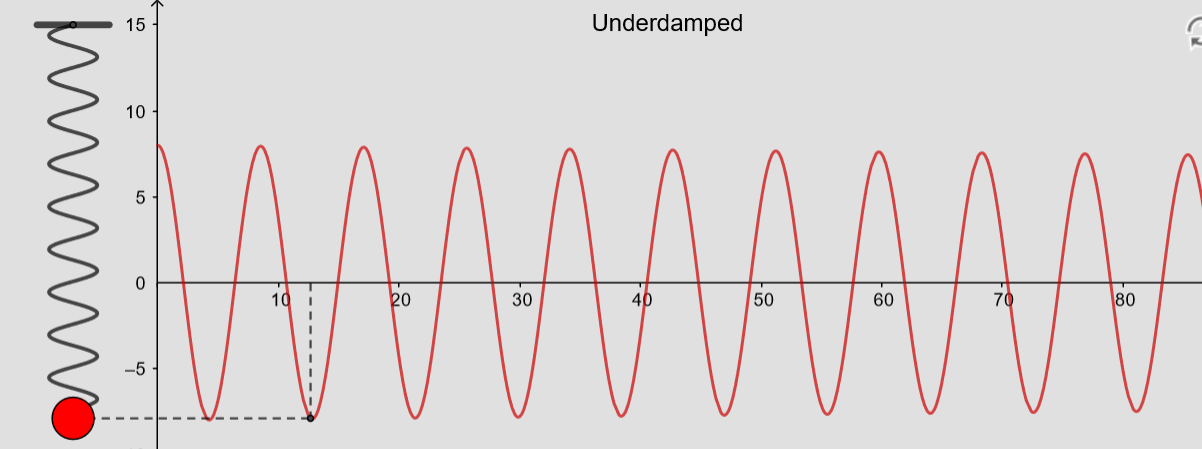 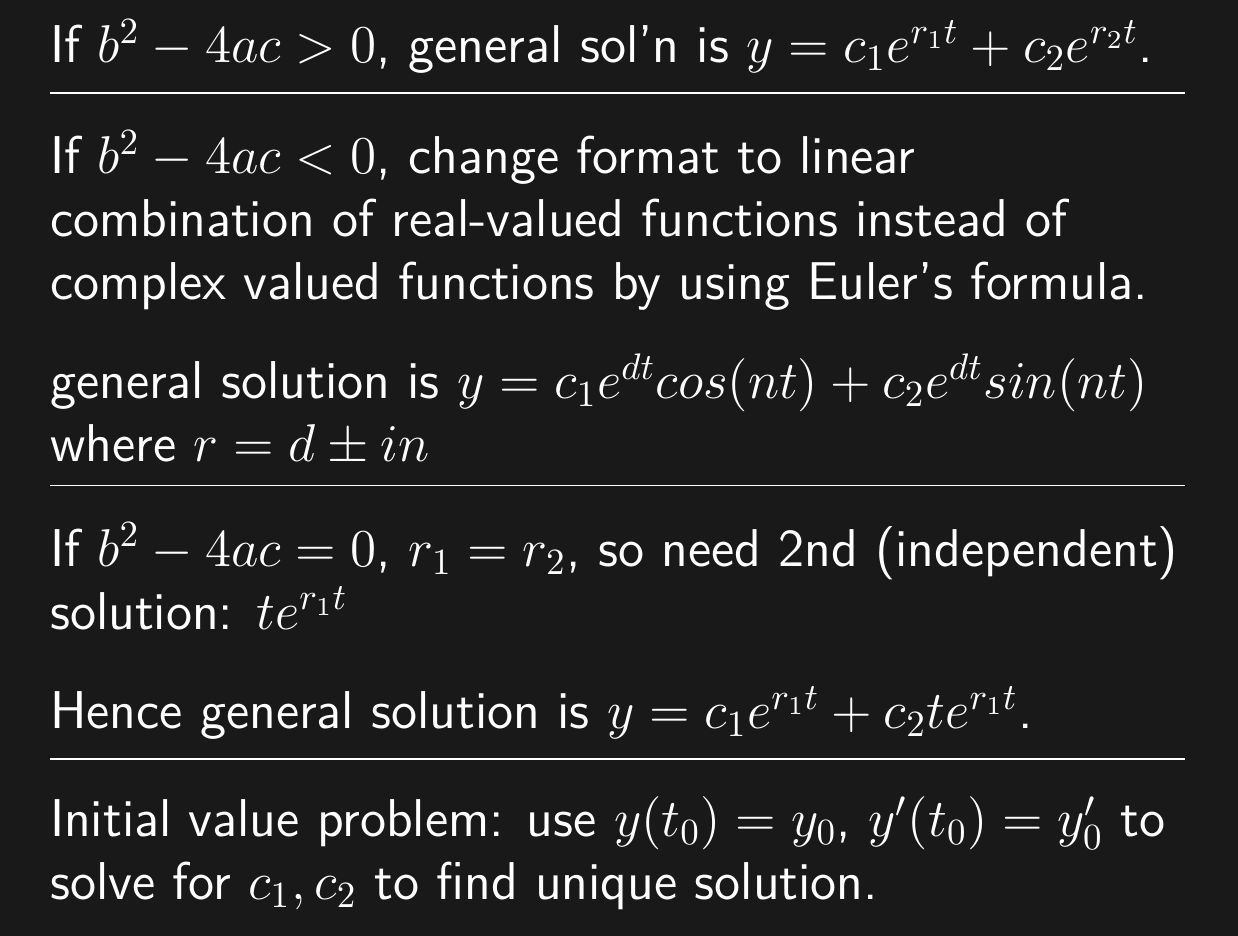 3.1
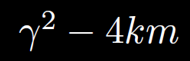 3.3
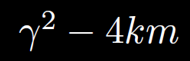 3.4
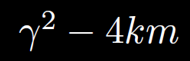 Critically damped
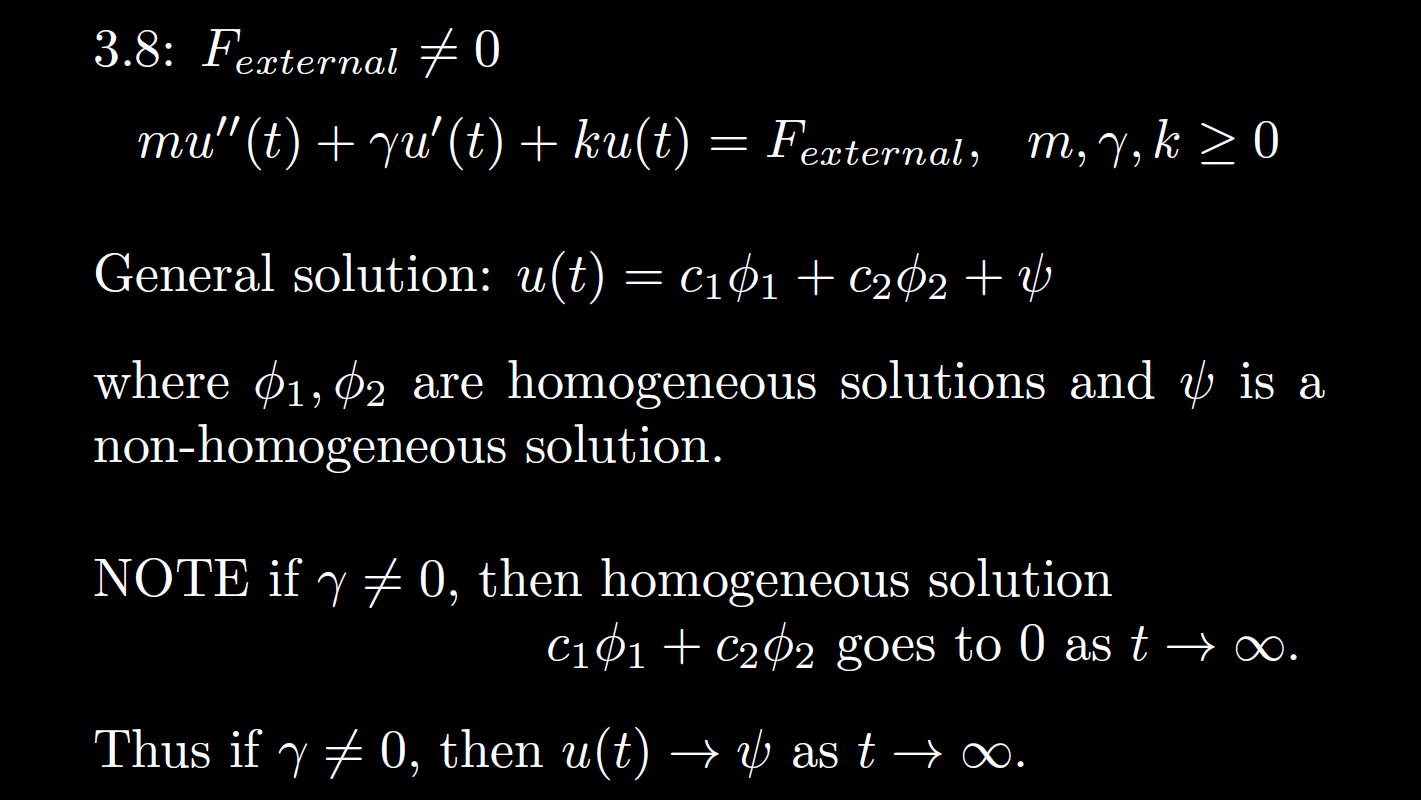 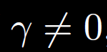 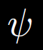 is the steady state response when
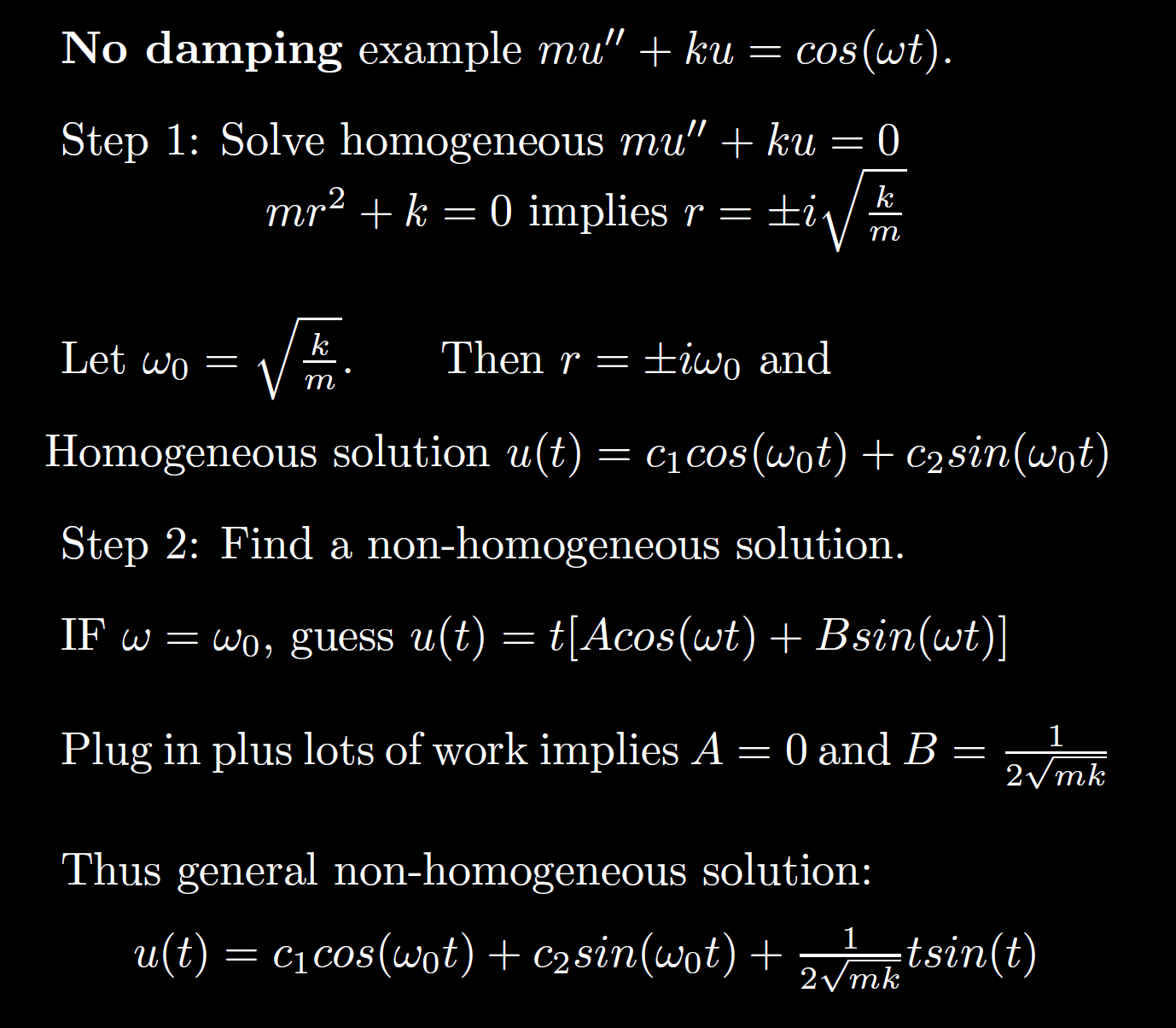 Boyce/DiPrima/Meade 11th ed, Ch 3.8:   Forced Periodic Vibrations
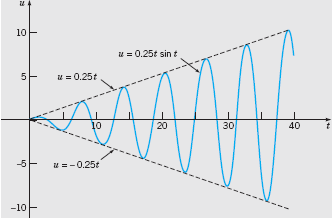 Resonance
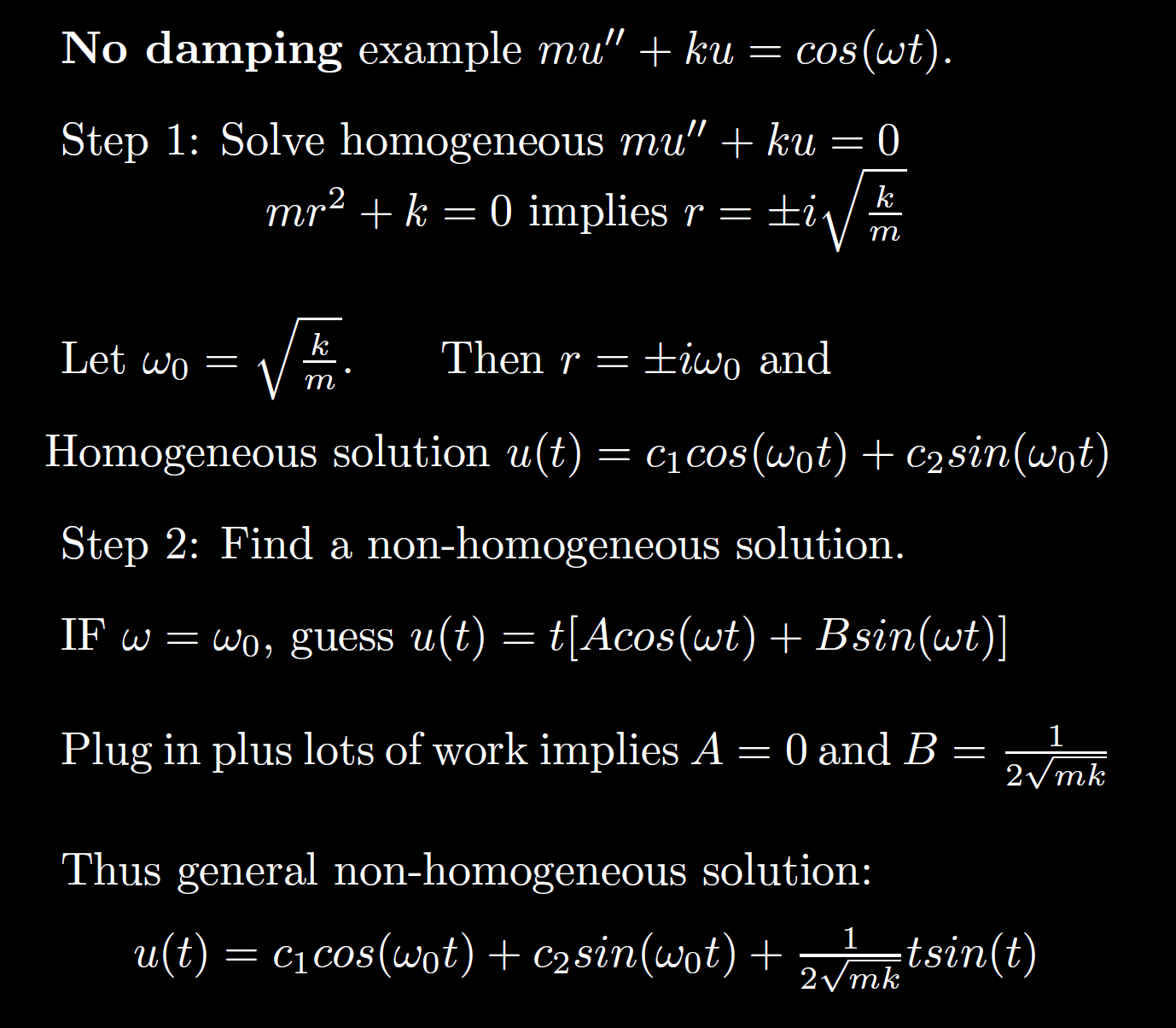 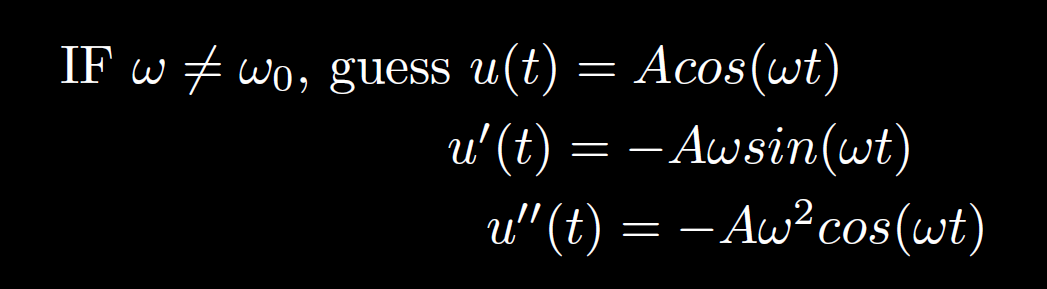 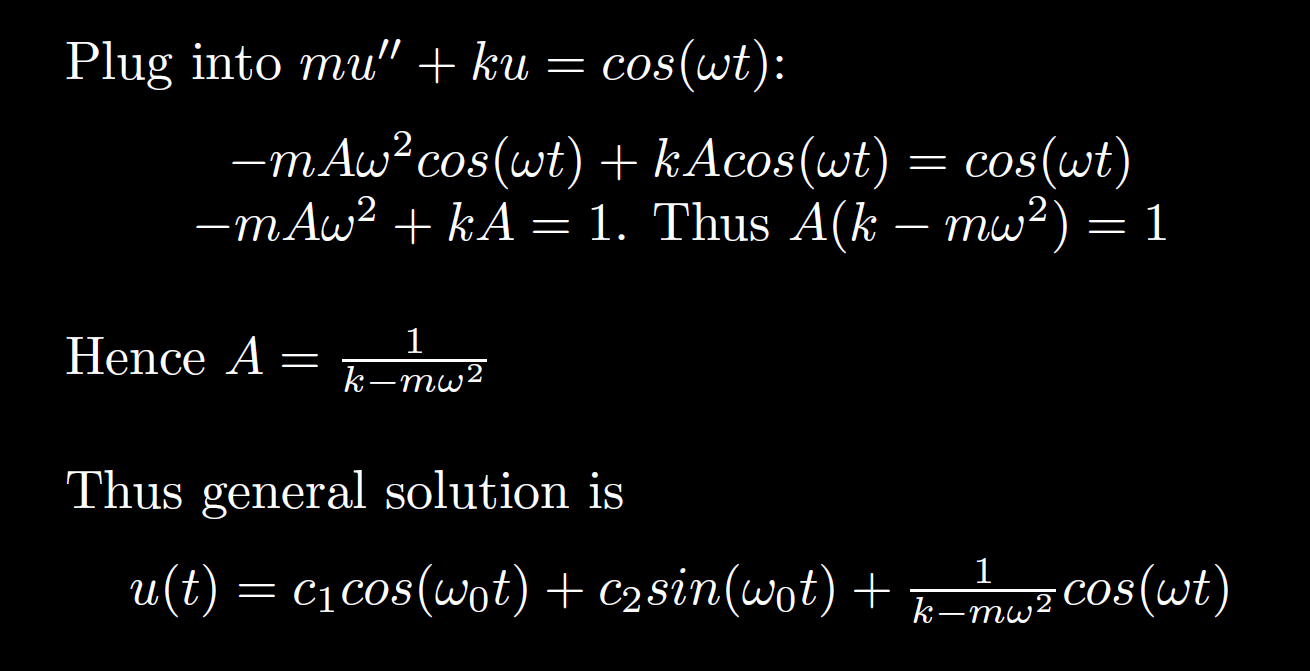 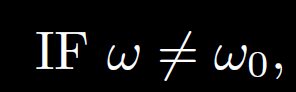 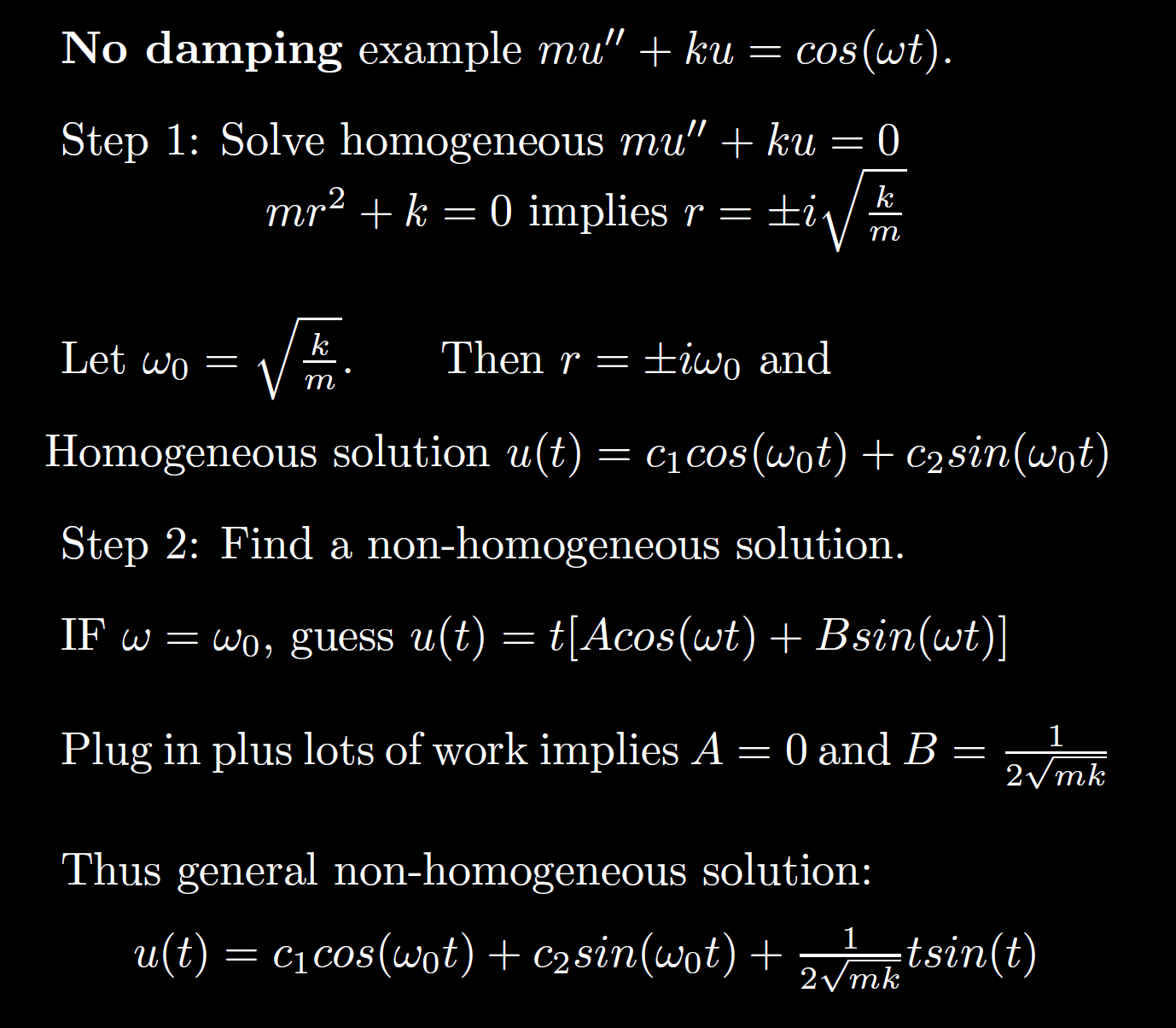 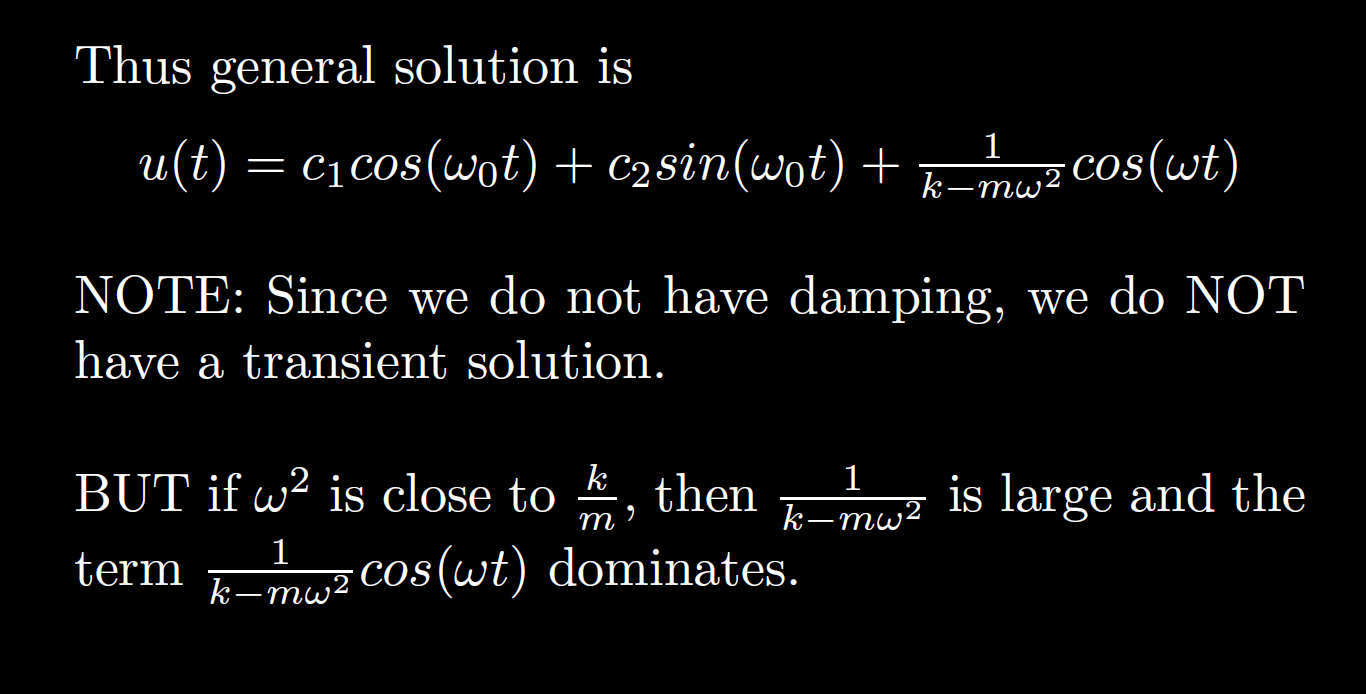 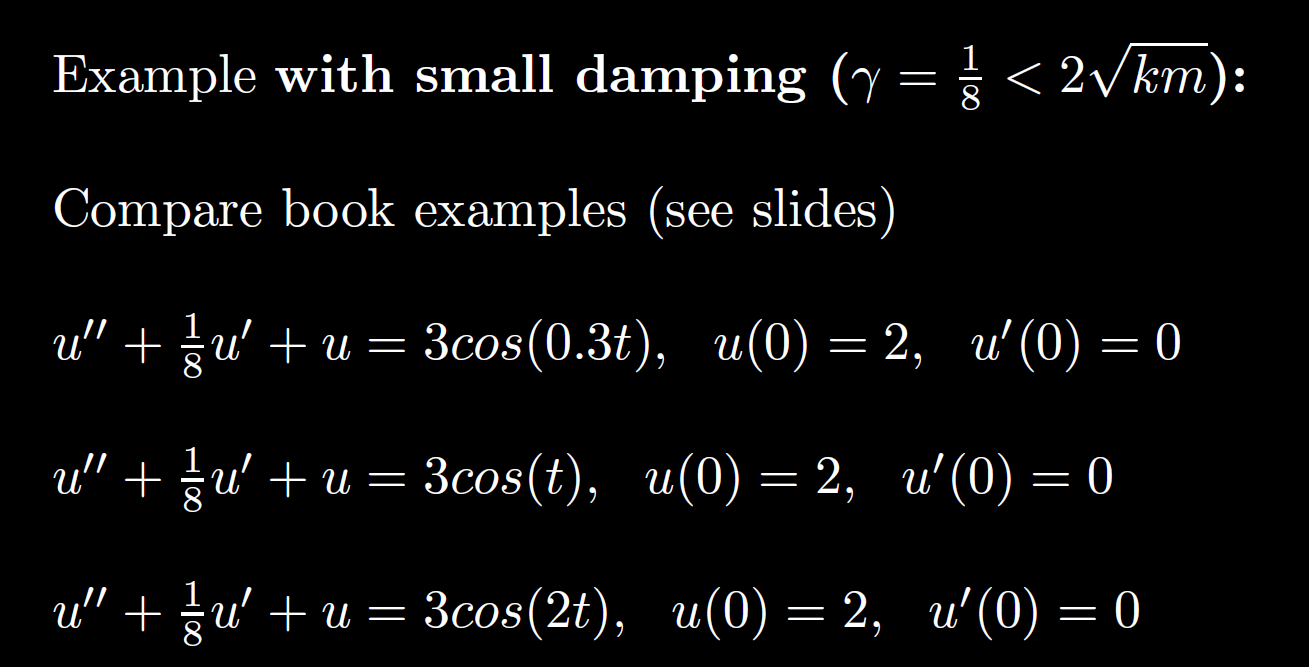 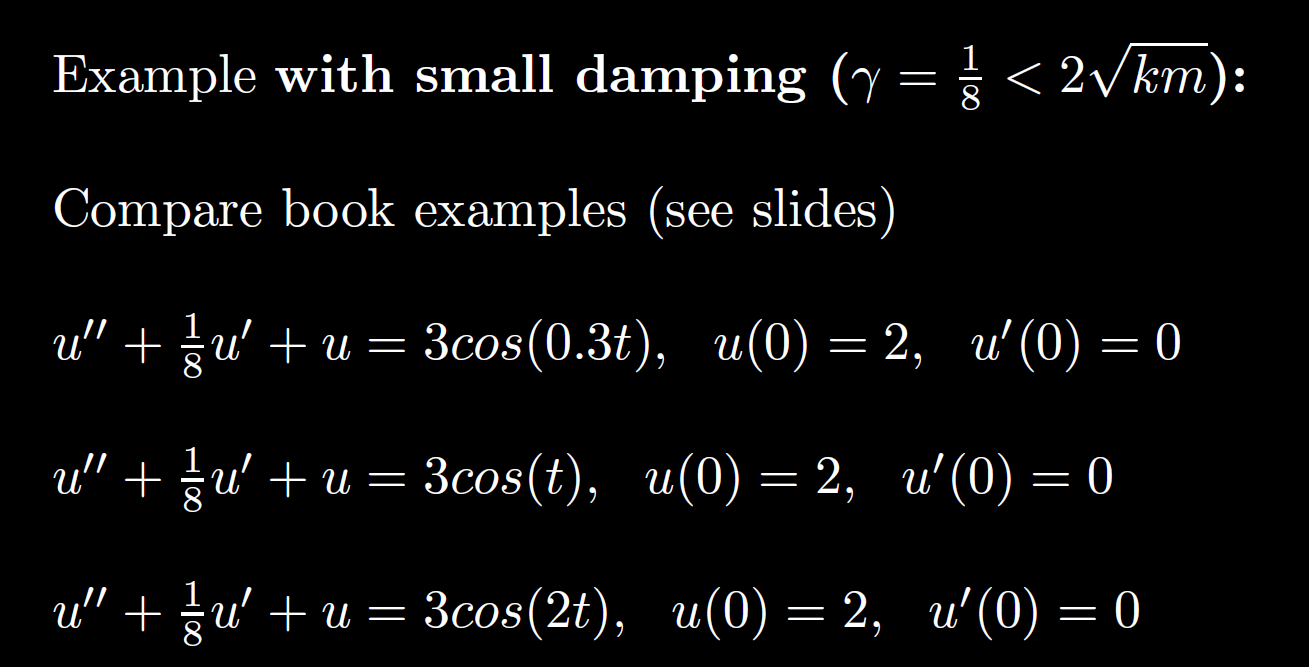 Example 2:  Forced Vibrations with Damping     (2 of 4)
Graphs of the solution and external force for          .
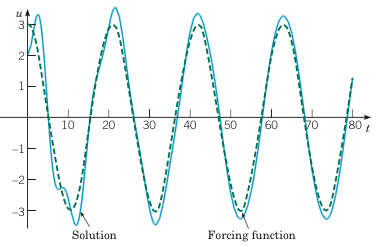 Boyce/DiPrima/Meade 11th ed, Ch 3.8:   Forced Periodic Vibrations
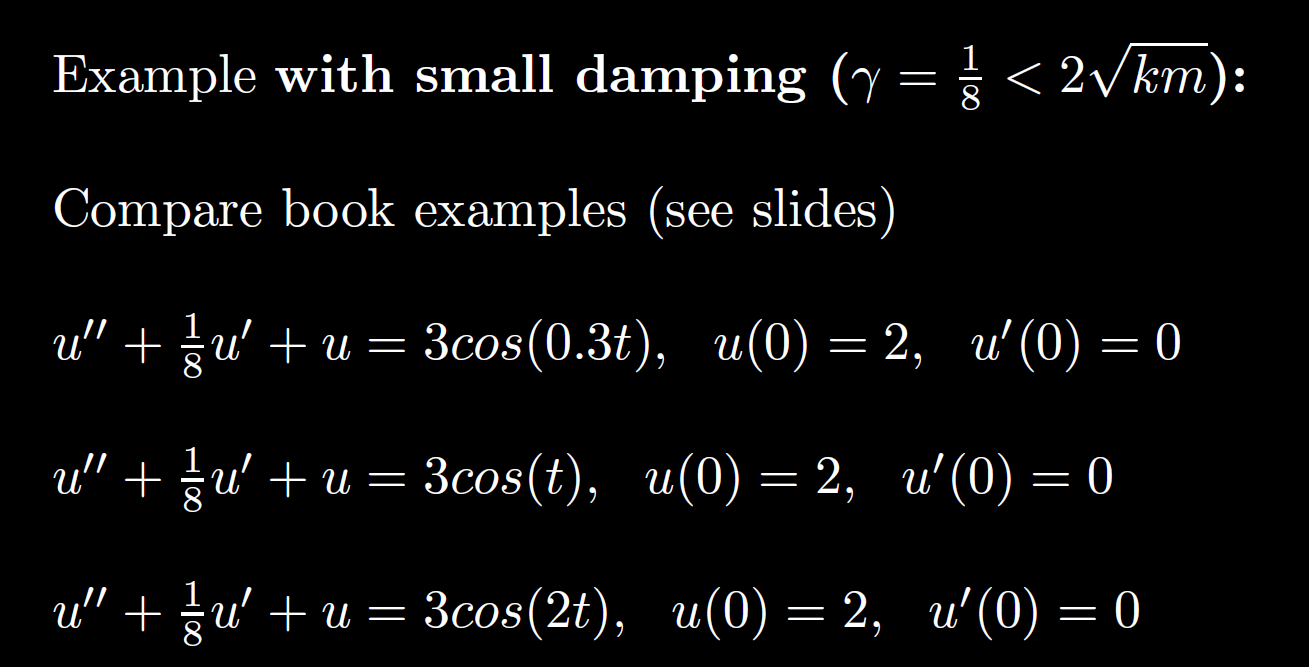 Example 2:  Forced Vibrations with Damping     (3 of 4)
Graphs of the solution and external force for
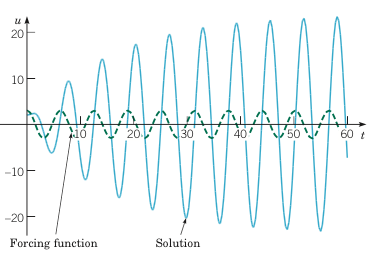 Boyce/DiPrima/Meade 11th ed, Ch 3.8:   Forced Periodic Vibrations
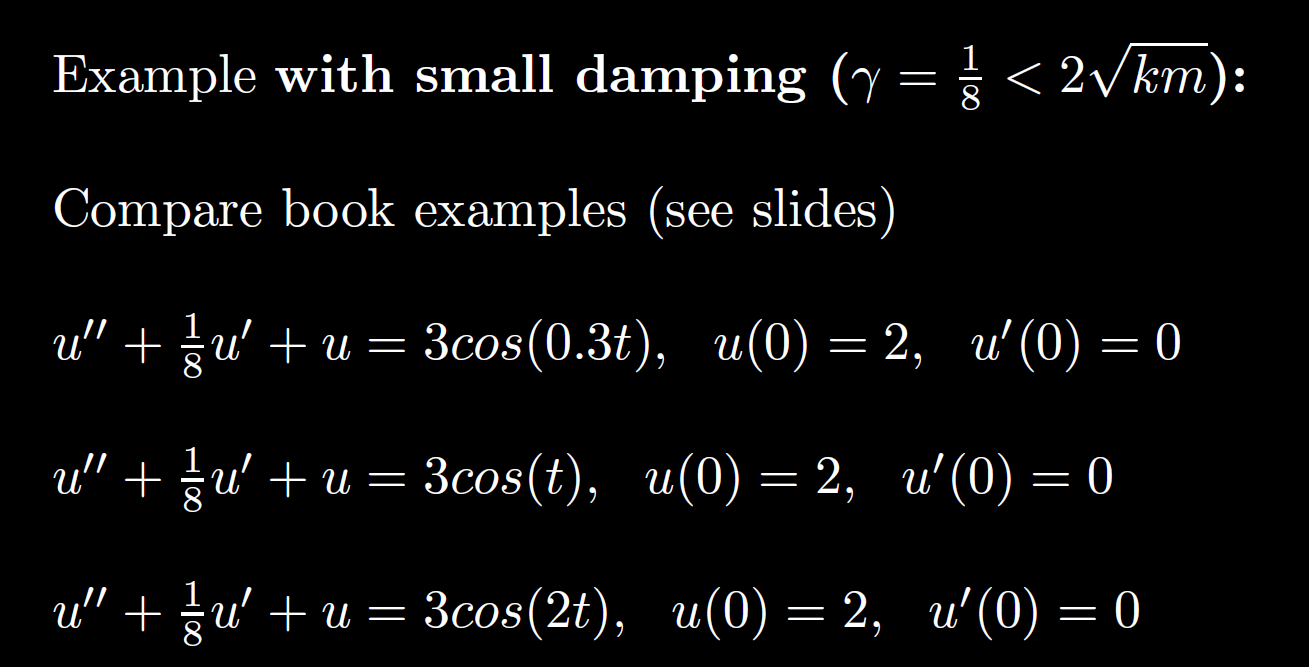 Example 2:  Forced Vibrations with Damping     (4 of 4)
Graphs of the solution and external force for
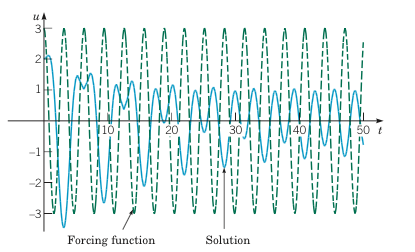 Boyce/DiPrima/Meade 11th ed, Ch 3.8:   Forced Periodic Vibrations
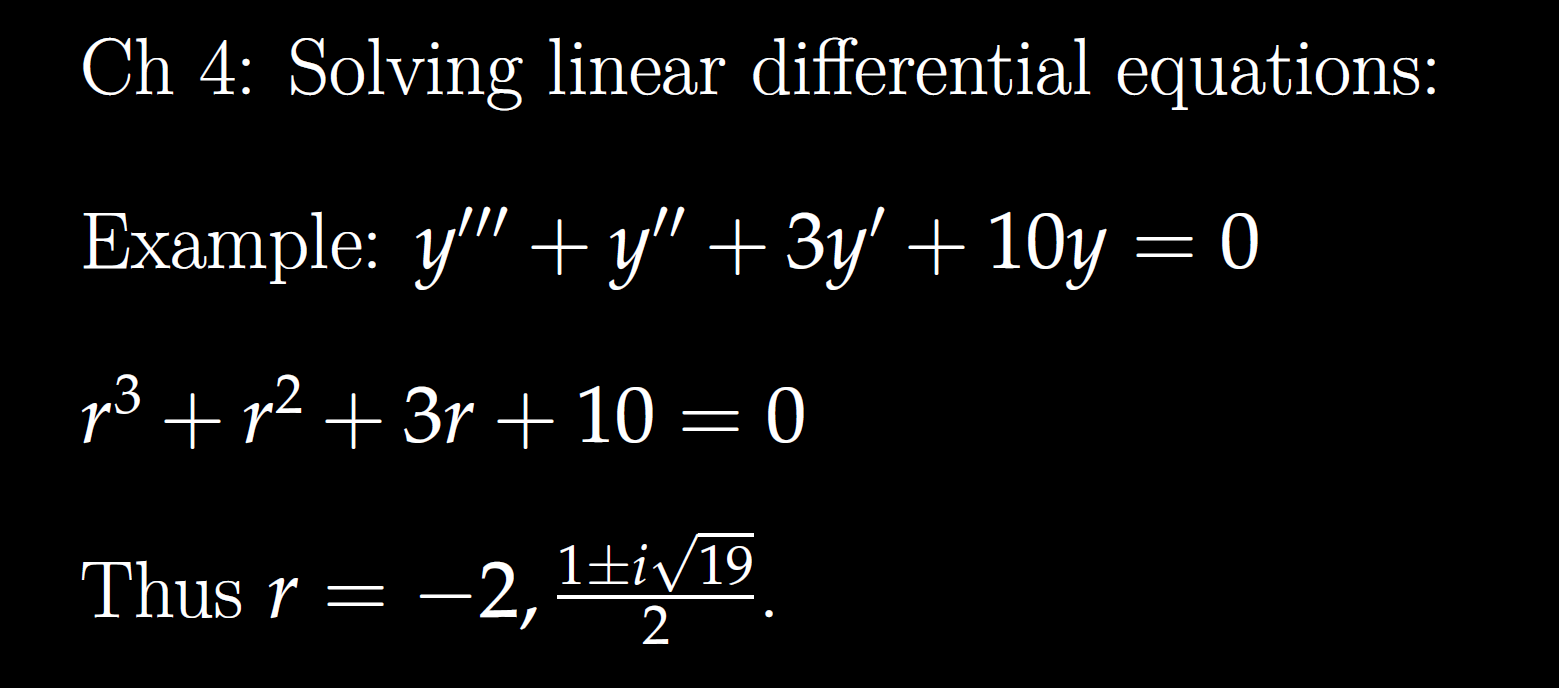 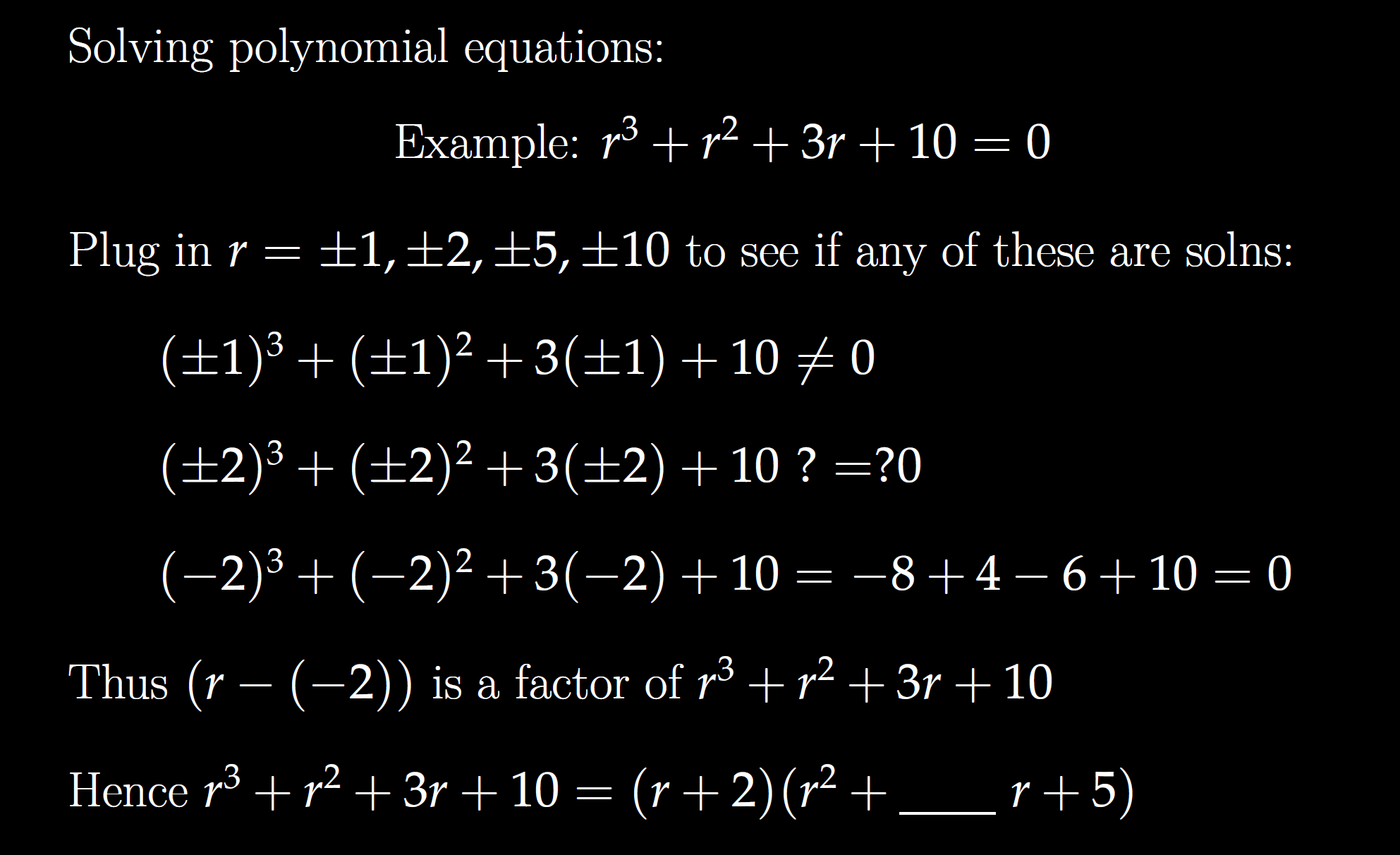 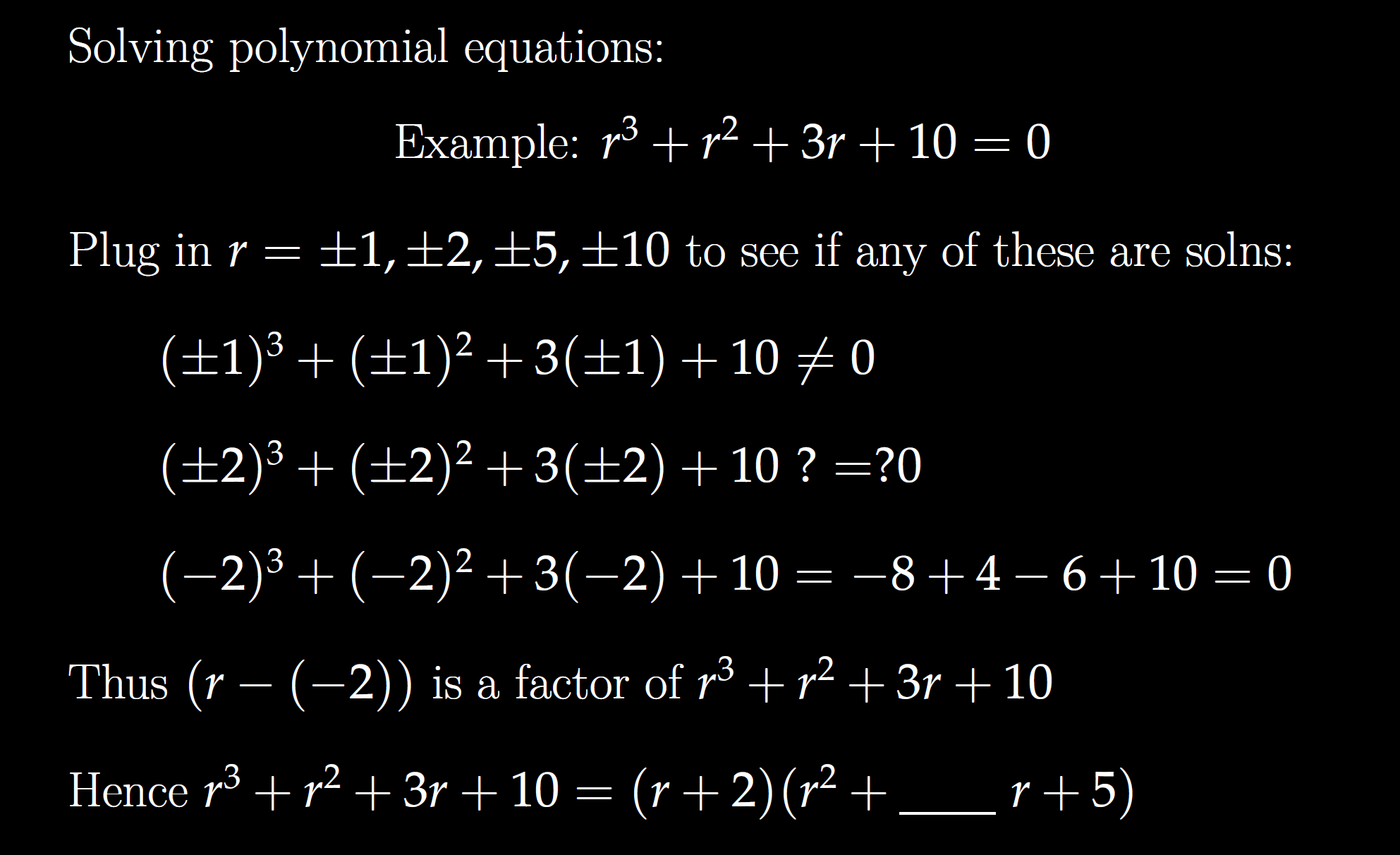 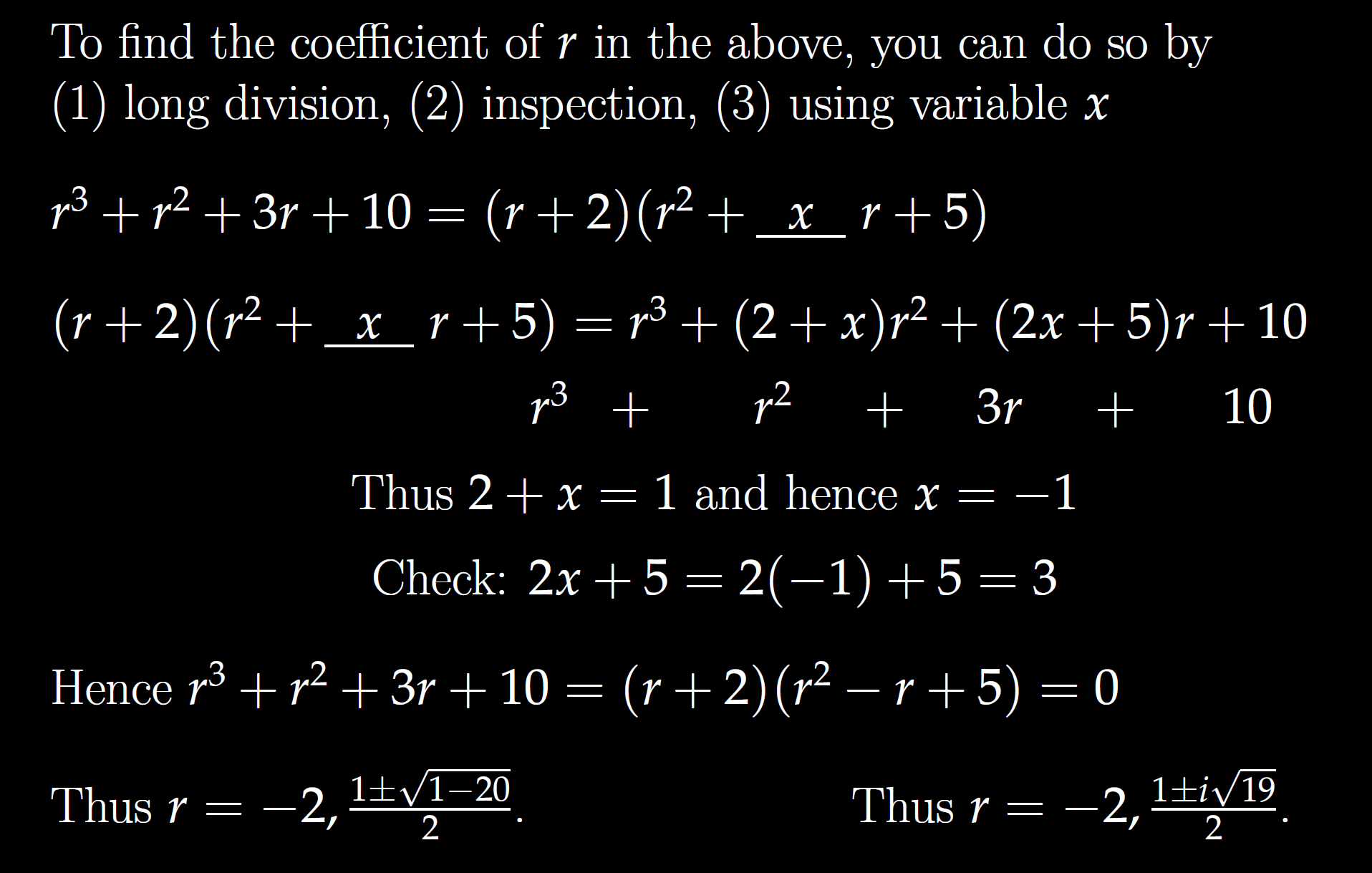 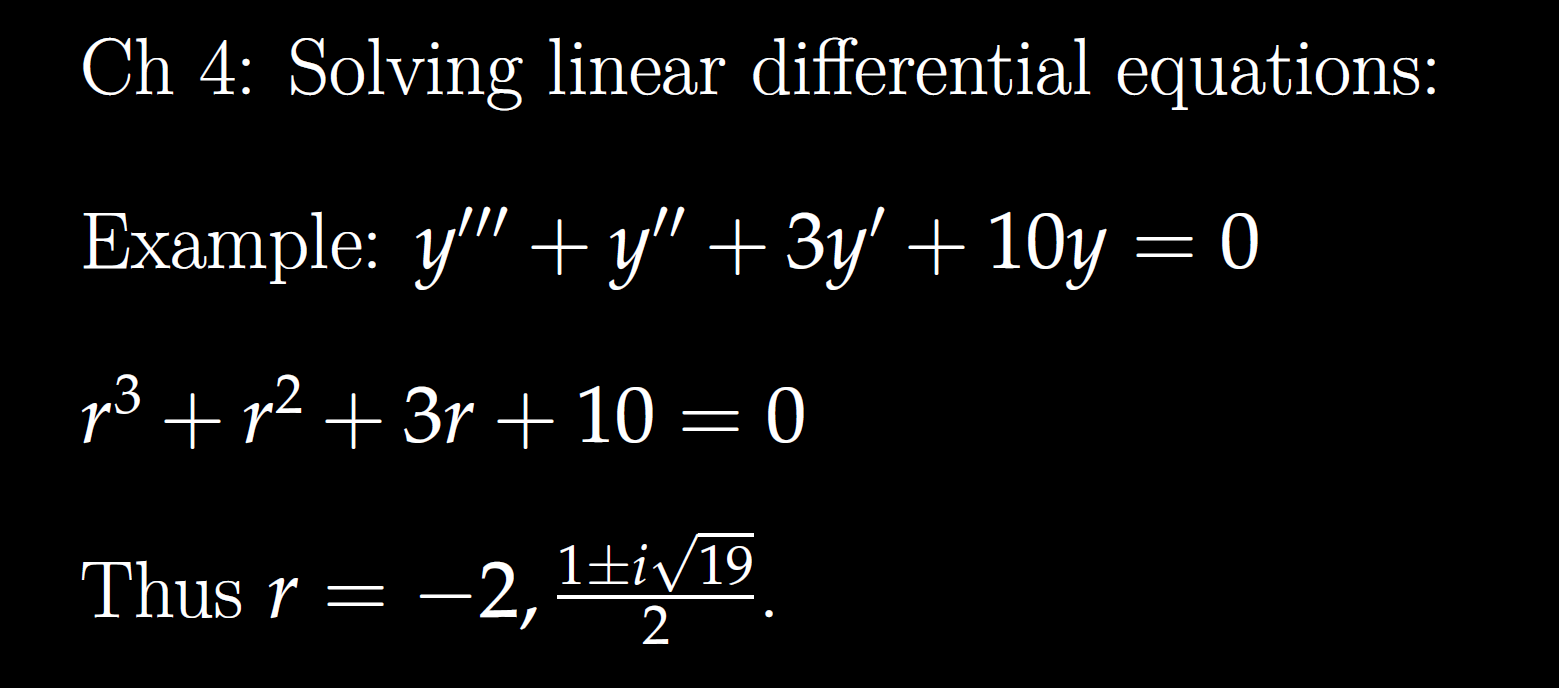 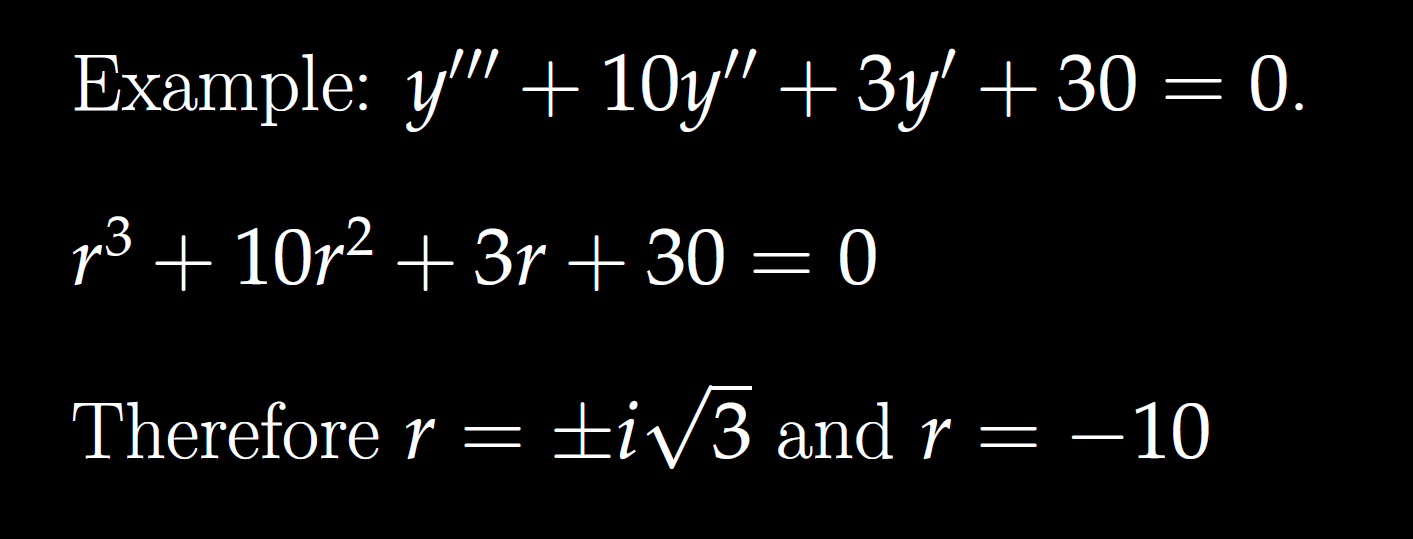 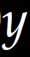 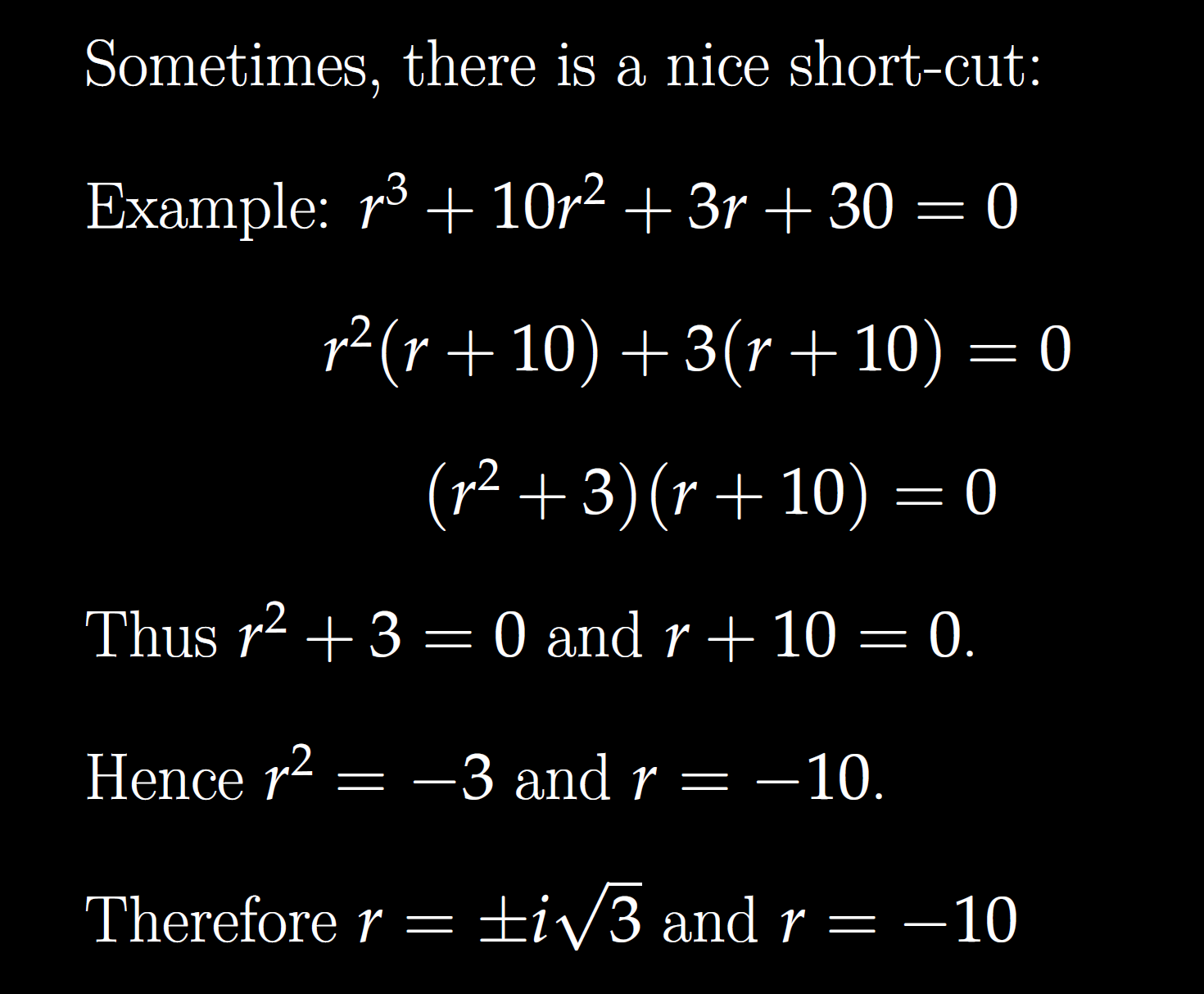 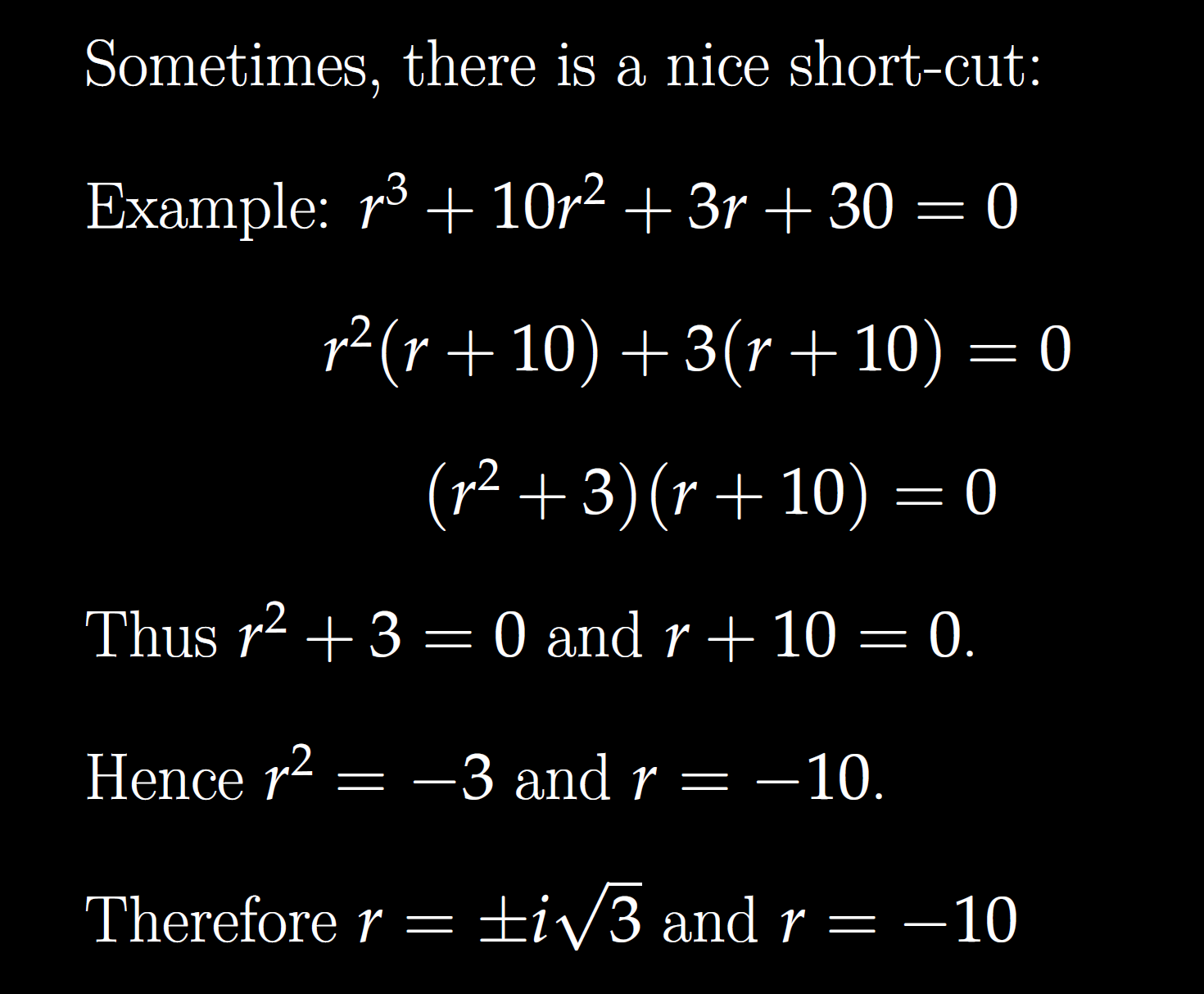 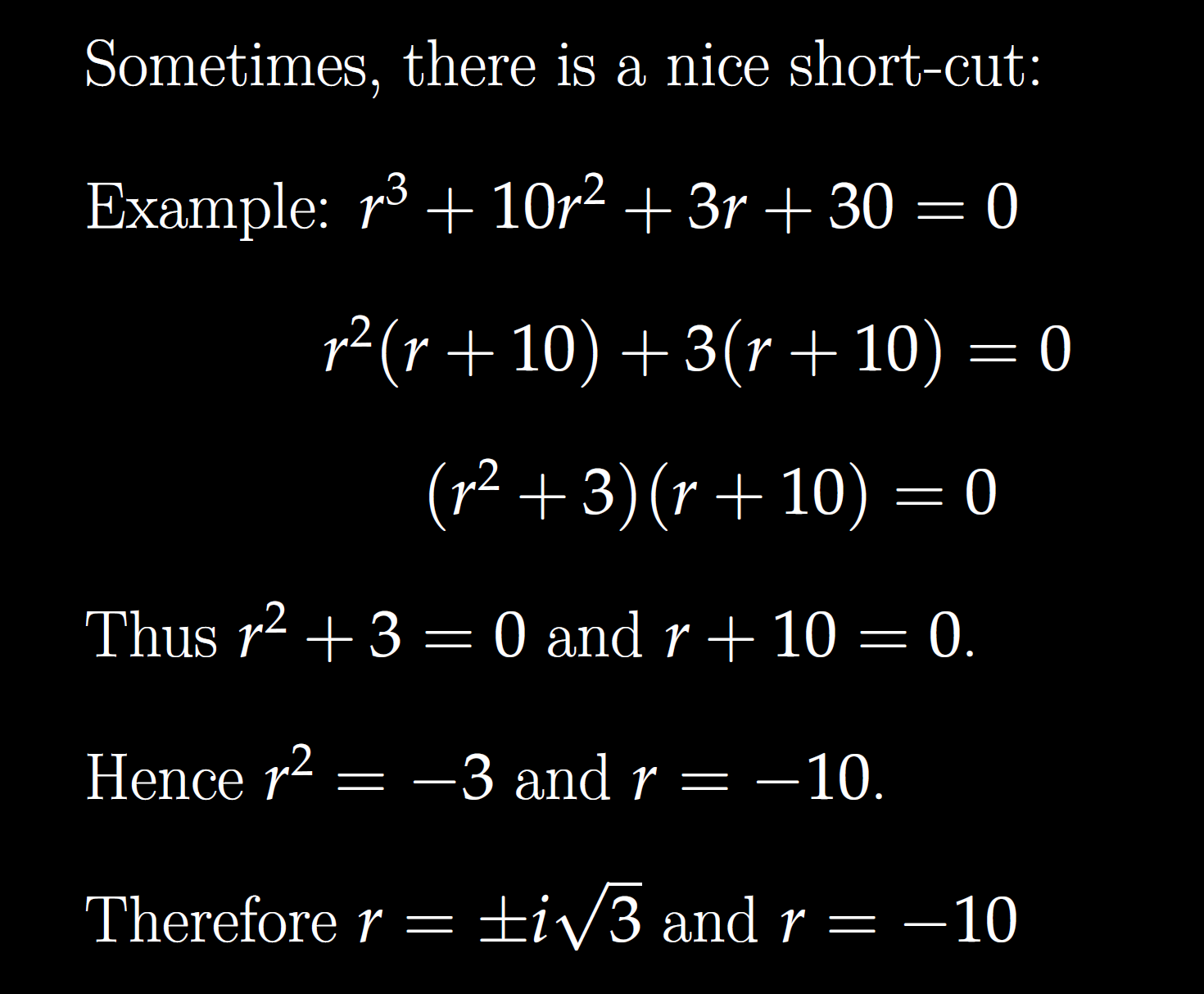 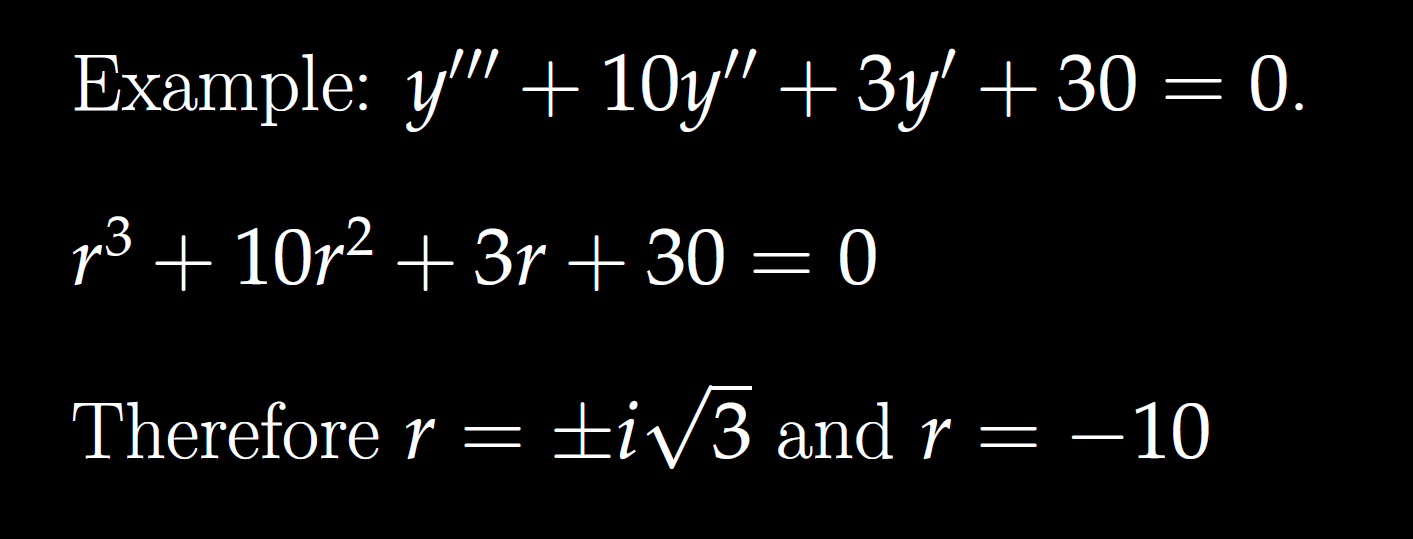 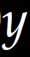 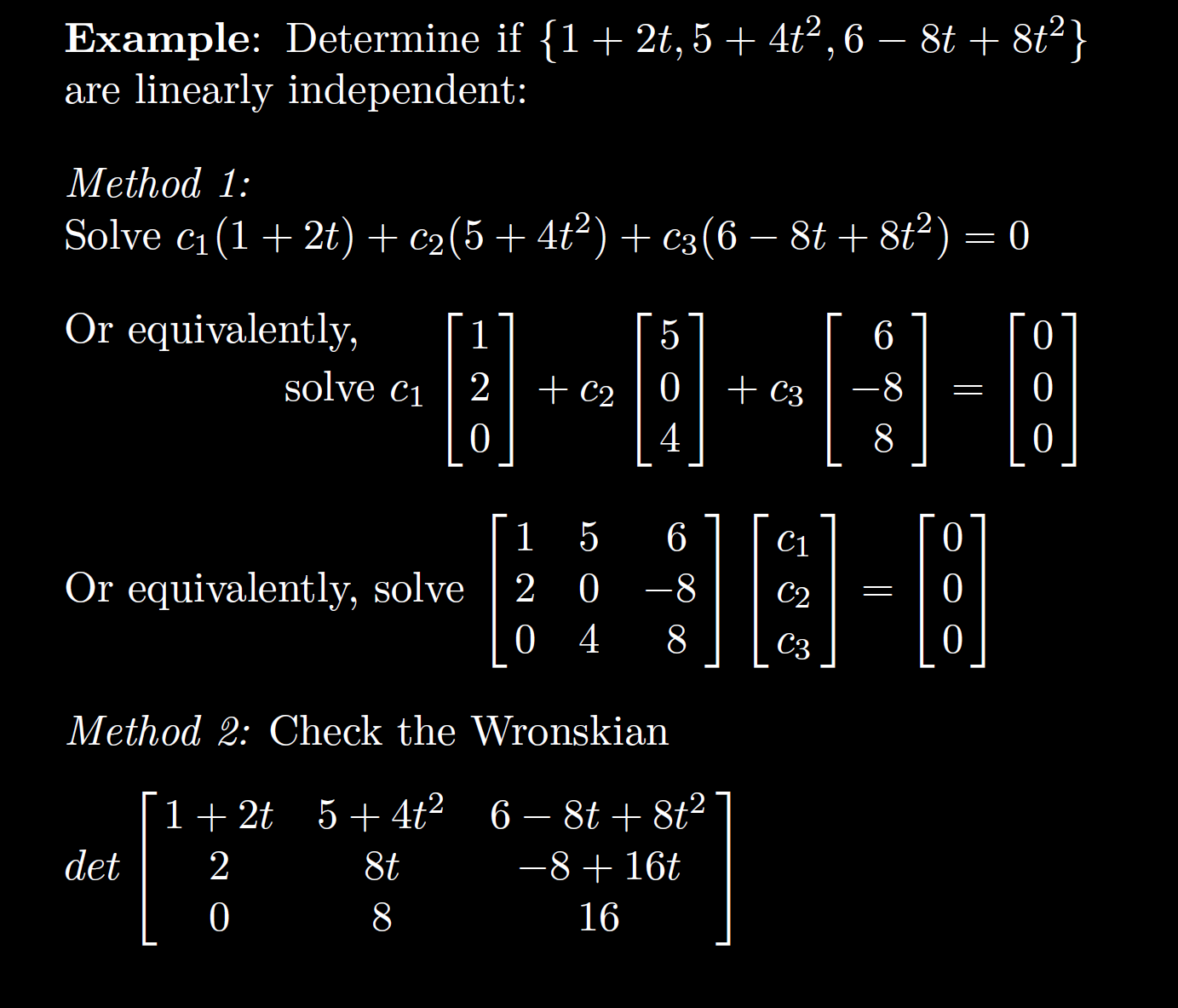 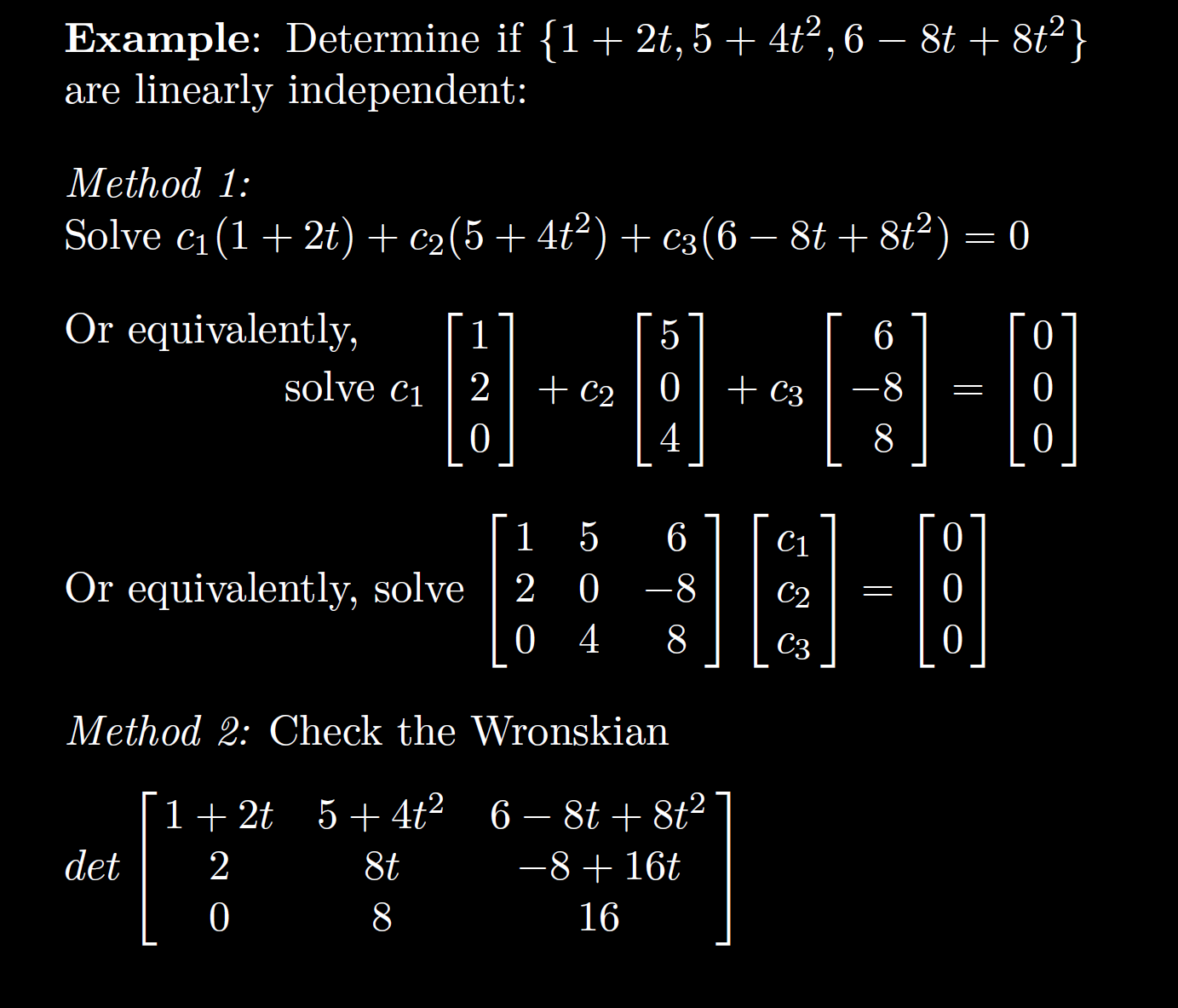 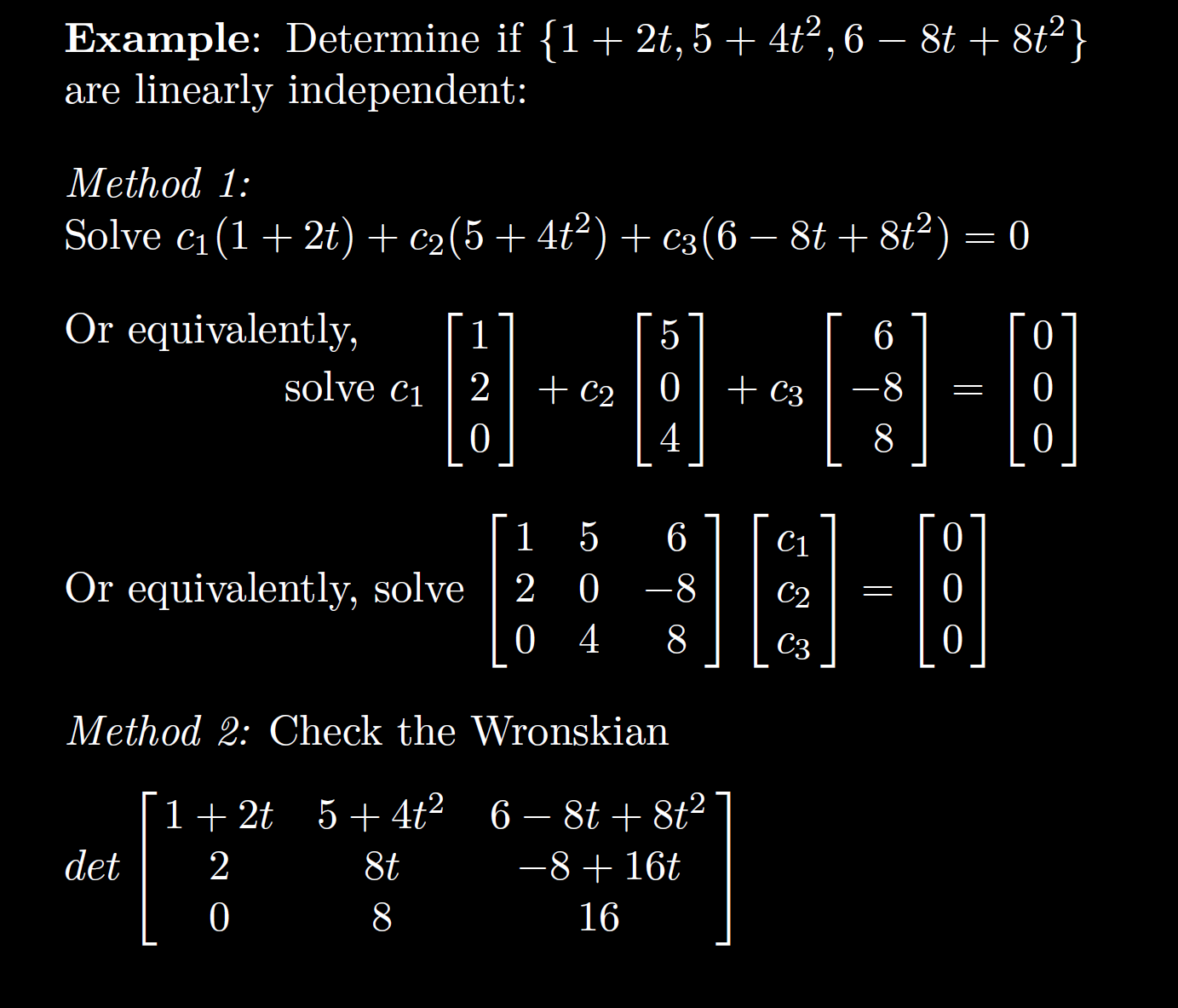 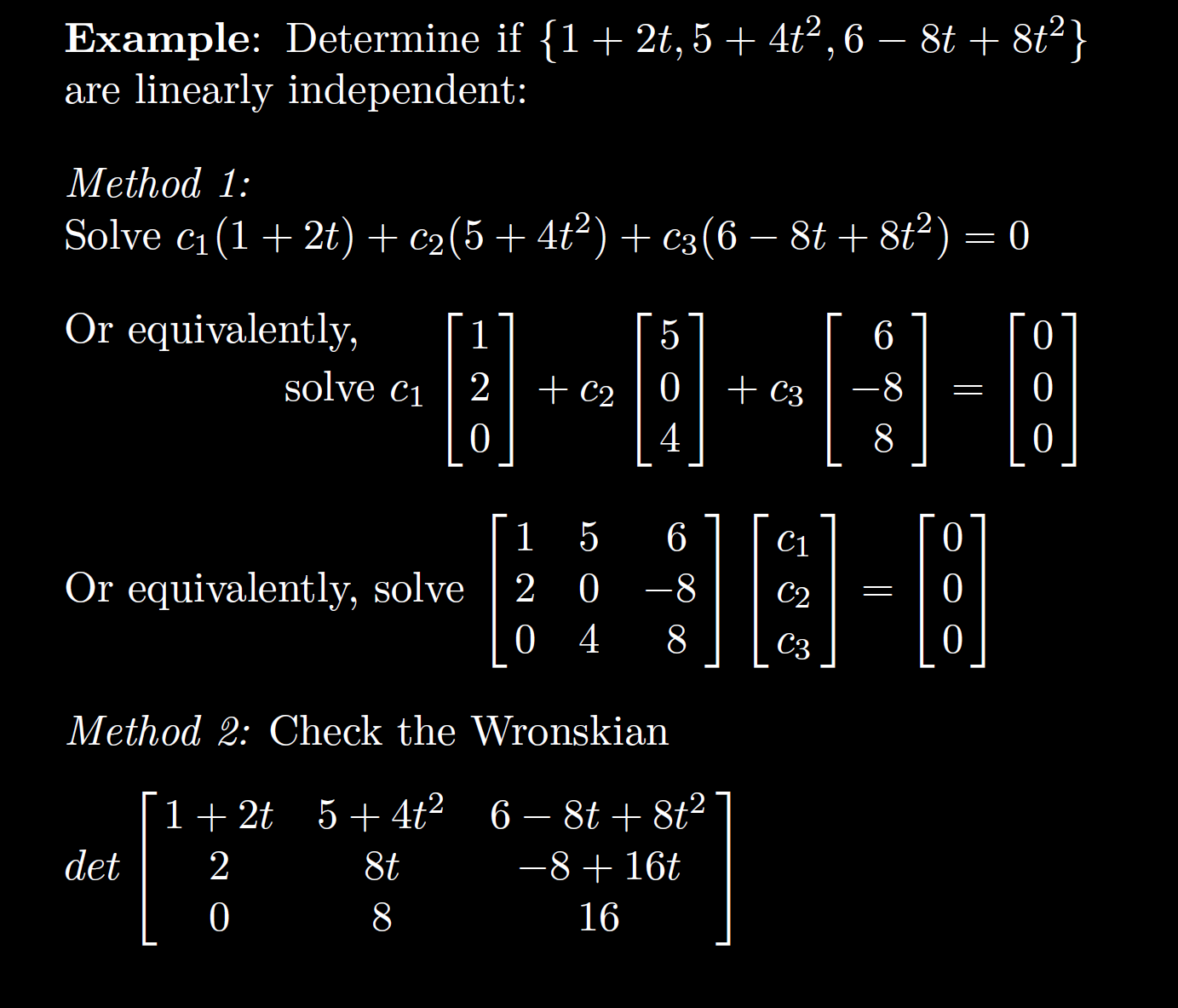 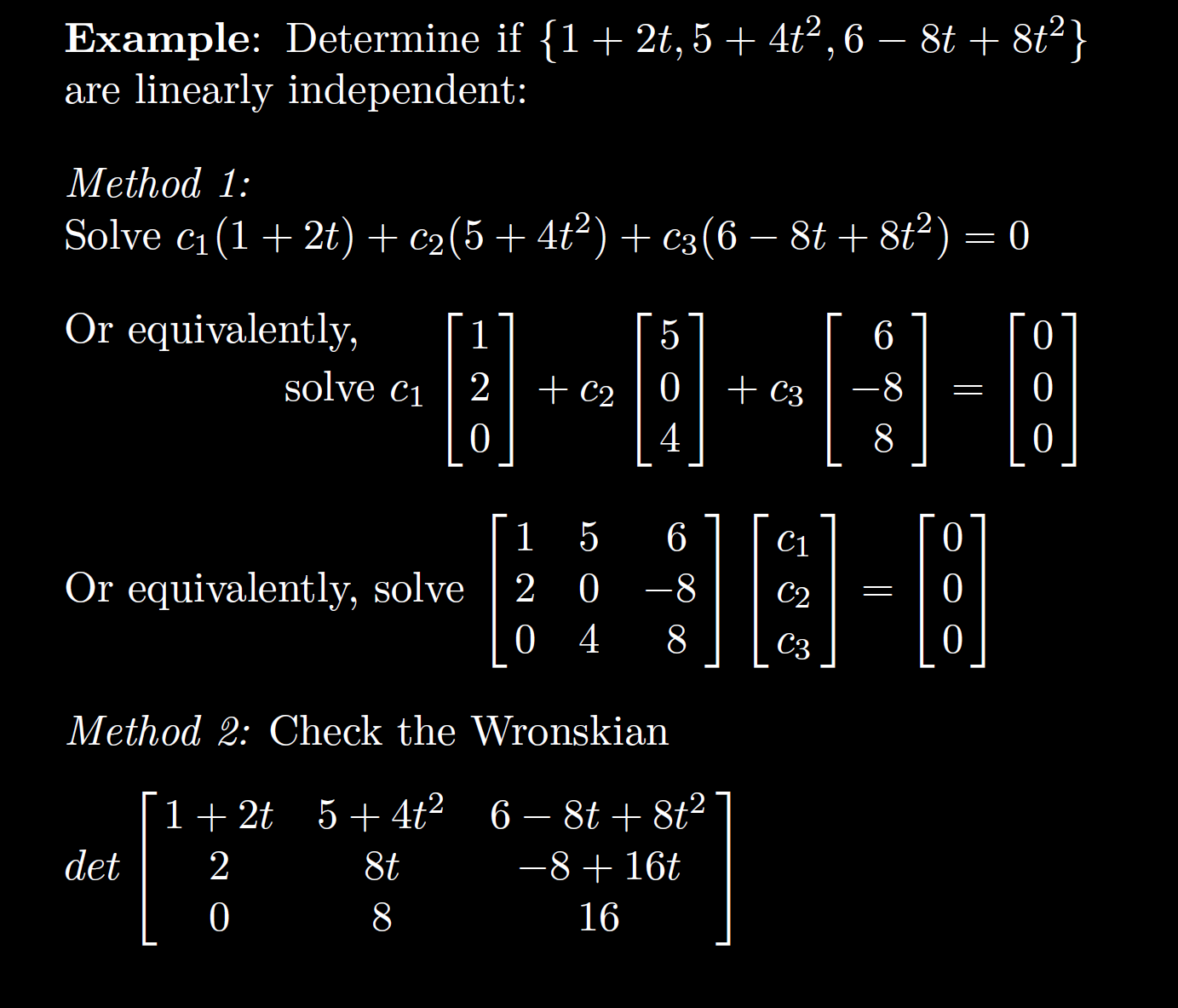